Industrial Revolution in Manchester
Industrial Revolution in Manchester
Industrial Revolution in Manchester
Key Stage 3: History
Learning Aims and Outcomes

To identify what students already know about the Industrial Revolution
To explore traditional interpretations of the Industrial Revolution

This Powerpoint relates to the Teaching Activity: ‘Mills and Factories were the only basis for the Industrial Revolution in Manchester’
Lesson 1
Think, pair, share
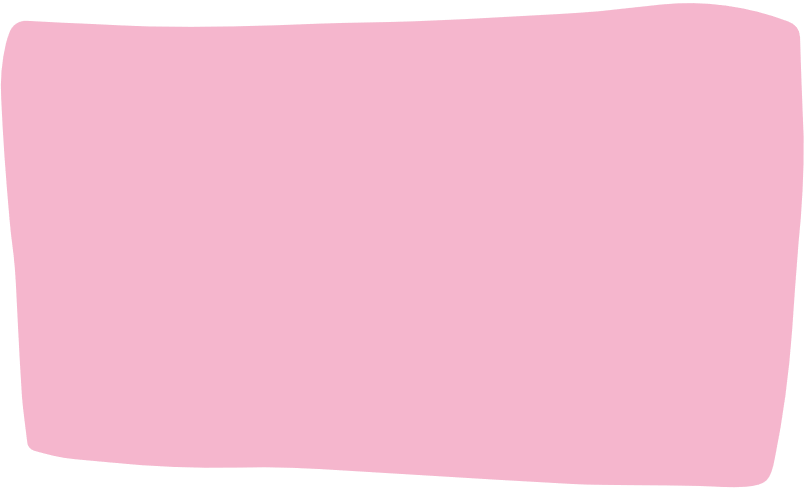 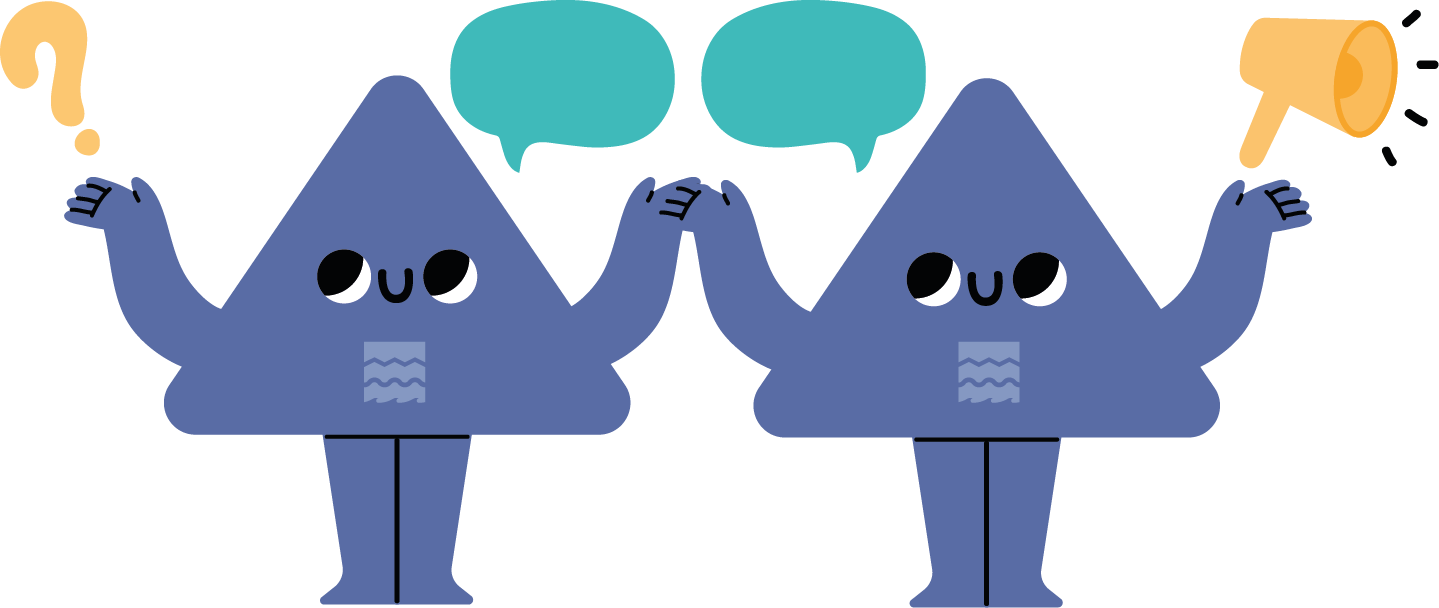 What do you know about the Industrial Revolution in Manchester?

Complete Row 1 of your Knowledge Record Sheet
Share your answers with a partner
Knowledge Record Sheet 1
Knowledge Record Sheet 2
Lesson 1: Traditional Interpretations of the Industrial Revolution
Say what you see in the clip
What can you learn about the Industrial Revolution from this clip?
Why do you think Danny Boyle calls it Pandemonium?
What do you think Danny Boyle’s interpretation of the Industrial Revolution is? 
Fill in Column 1 of your Interpretations Table
Watch from 19:20min to 25:20min of the following film. 

It shows the Industrial Revolution section of the Opening Ceremony to the London 2012 Olympic Games.

https://www.youtube.com/watch?v=4As0e4de-rI&t=1160
[Speaker Notes: https://www.youtube.com/watch?v=4As0e4de-rI&t=1160]
Interpretations Table
Lesson 1 – Homework
There are two activities to complete by comparing maps on: http://manchester.publicprofiler.org/ 

Use the side-by-side  view to compare the “Tinkler (1772)” & “Slater (1848)” maps
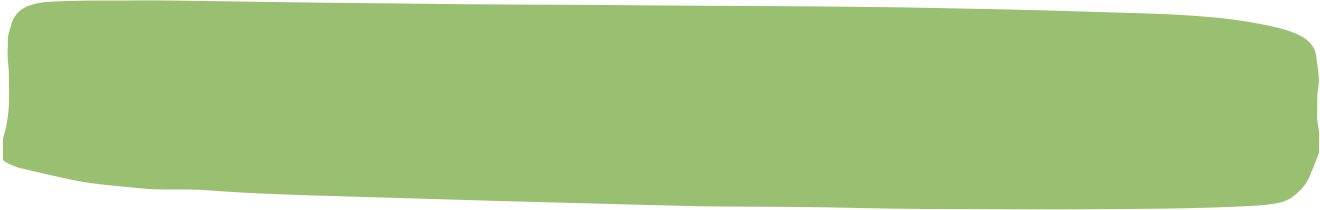 Complete your ‘Lesson 1 – Homework Sheets’ which asks the question… 
‘What can maps of Manchester in the 1700s and 1800s tell us about the city at this time?’
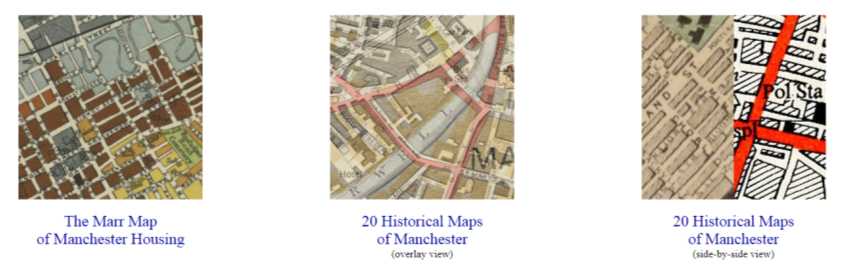 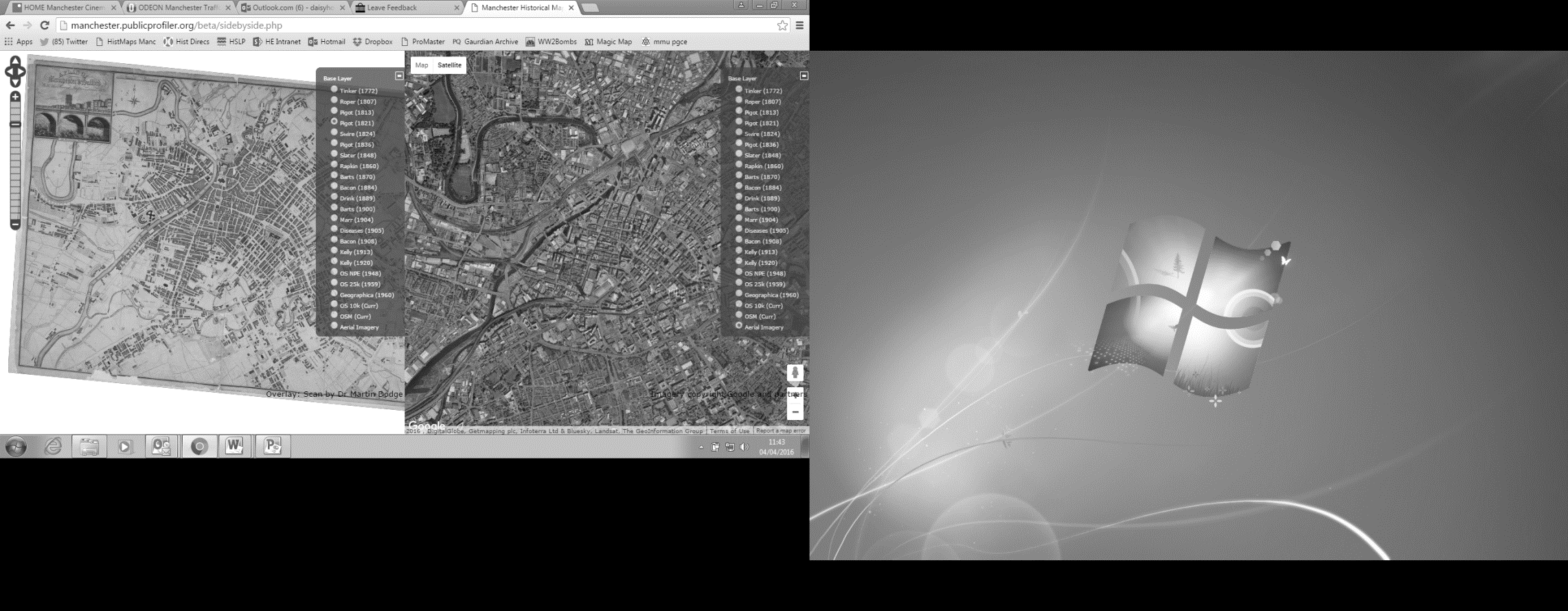 Tinkler 1772
Slater 1848
Lesson 1 – Homework sheet (1)
Go to the website http://manchester.publicprofiler.org/. Click on the icon “20 Historical Maps of Manchester (side by side)”. 

You should then see two maps of the centre of Manchester on your screen.

Activity 1:
On the list of maps on the left hand side select “Tinkler (1772)”.  
On the list of maps on the right hand side, select “Slater 1848”. 

Complete the activities on the accompanying sheets to investigate the similarities and differences between the two maps.
Lesson 1 – Homework sheet (2)
1772
1848
Activity 1a:
Study the 1772 map and the 1848 map carefully.
In the left circle write down as many features as you can that appear only on the 1772 map.
In the right circle write down as many features as you can that appear only on the 1848 map.
In the central section write down as many features as you can that appear on both maps.
Can you write at least 5 things in each shape?
Both
Activity 1b:
What do your findings suggest about what happened in Manchester between 1772 and 1848?
____________________________________________________________________________________________________________
____________________________________________________________________________________________________________
____________________________________________________________________________________________________________
____________________________________________________________________________________________________________
Lesson 1 – Homework sheet (3)
Activity 2:

Select the Barts 1870 map from the list of maps on the left hand side.

Find Ancoats and list 3 street names from this area.
1. ________________________________________
2. ________________________________________
3. ________________________________________

Find Thomas Street and name two roads coming off it.
1. ________________________________________
2. ________________________________________
TIP: You can zoom in and out of the maps using the icon in the top left corner of the screen
Hint: You might find it easier to locate both areas on the old maps by finding them on Google Maps first.  Ancoats is marked in larger, capital letters and Thomas Street it is quite close to the Infirmary, marked in green on the map
Lesson 2 - What are the traditional interpretations of the Industrial Revolution? Where did they come from?
Learning Aims and Outcomes

To compare contemporary and modern-day interpretations of the Industrial Revolution in Manchester
To reach conclusions about traditional interpretations of the Industrial Revolution and how and why these have originated
To make judgments on levels of wealth and poverty during the Industrial Revolution
Lesson 2: What do you know about the Industrial Revolution in Manchester?
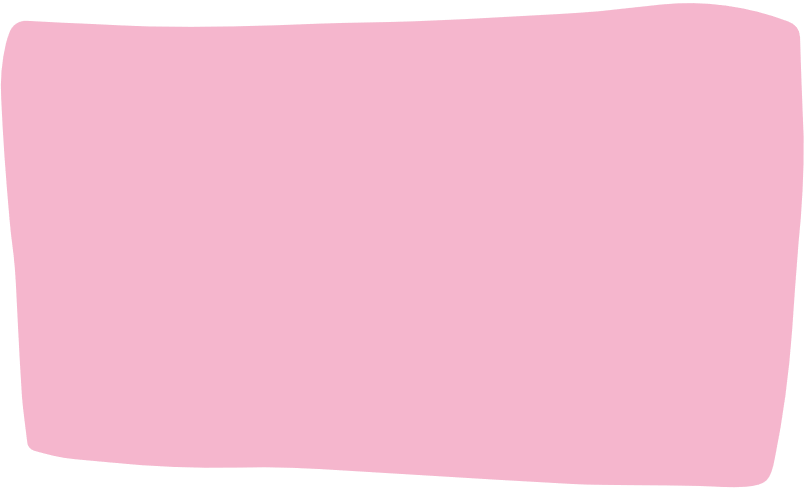 What do you know about the Industrial Revolution in Manchester?

Complete Row 2 of your Knowledge Record Sheet.
Share your answers with a partner
Lesson 2: What are the traditional interpretations of the Industrial Revolution? Where did they come from?
Read (and listen to) the following sources.
They show two contemporary visitor’s accounts of Manchester during the mid-1800s.
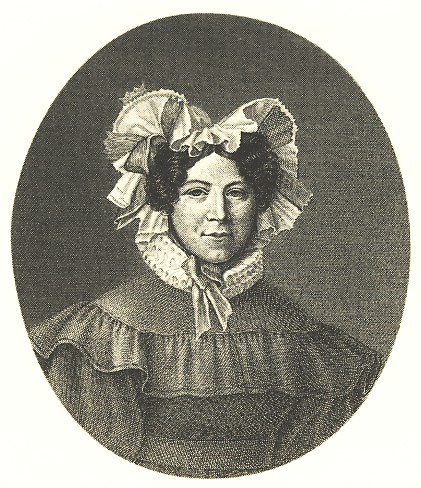 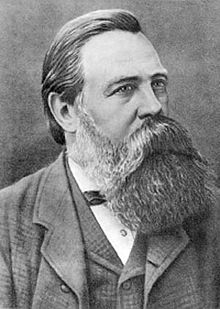 [Speaker Notes: A4 Printable versions of the accounts available in: https://historicengland.org.uk/content/docs/education/explorer/lessons-1-6-resources-industrial-revolution-manchester-pdf/ 
Image: William Hall (1826-1898), Public domain, via Wikimedia Commons - https://commons.wikimedia.org/wiki/File:Engels.jpg 
Image: Public domain, via Wikimedia Commons - https://commons.wikimedia.org/wiki/File:Johanna_Schopenhauer.jpg]
Lesson 2: Source 1 - Background
Friedrich Engels was the son of a rich German textile manufacturer who was sent to Manchester in 1842 to work. His father hoped to turn him into a respectable businessman, but Friedrich saw his time in Manchester as a great opportunity to study the effects of the British Industrial Revolution on workers. 
His research resulted in a book, The Condition of the Working Class in England that was published in 1845. This book aimed to highlight the poor working and living conditions of workers. In it he wrote about Ancoats, an industrial area of Manchester:
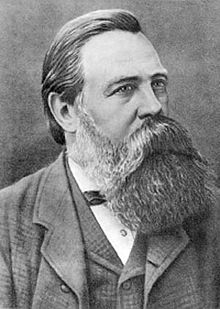 [Speaker Notes: Engels, who went on to work with Karl Marx on the Communist Manifesto (1848), was keen to critique the impact of factory life on the new class of urban, industrial worker. In his work with Marx, he predicted that the widening gulf between the new working class (the proletariat) and their employers (the bourgeoisie) would result in revolution.
Image: William Hall (1826-1898), Public domain, via Wikimedia Commons - https://commons.wikimedia.org/wiki/File:Engels.jpg]
Lesson 2: Source 1 - Ancoats Quote by Friedrich Engels
“In… Ancoats, stand the largest mills of Manchester lining the canals, colossal six and seven-storied buildings towering with their slender chimneys far above the low cottages of the workers. The population of the district consists chiefly of mill-hands …The walls of the cottages (in which they live) are as thin as it is possible to make them (and ...cellar dwellings are to be found under almost every cottage… Many streets are unpaved and without sewers…
Ancoats, built chiefly since the sudden growth of manufacture within the present century, contains a vast number of ruinous houses, most of them being, in fact, in the last stages of inhabitableness. 
...(I have never seen a) more injurious and demoralising method of housing the workers. ...The working-man is constrained to occupy such ruinous dwellings because he cannot pay for others, and because there are no others in the vicinity of his mill; perhaps, too, because they belong to the employer, who engages him only on the condition of his taking such a cottage.”
In… Ancoats, stand the largest mills of Manchester lining the canals, colossal six and seven-storied buildings towering with their slender chimneys far above the low cottages of the workers. The population of the district consists chiefly of mill-hands …The walls of the cottages (in which they live) are as thin as it is possible to make them (and ...cellar dwellings are to be found under almost every cottage… Many streets are unpaved and without sewers…
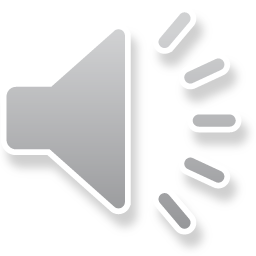 [Speaker Notes: A4 Printable versions of the accounts available in: https://historicengland.org.uk/content/docs/education/explorer/lessons-1-6-resources-industrial-revolution-manchester-pdf/]
Ancoats
A part of Manchester city centre where, during the Industrial Revolution, there were lots of mills and factories.
Is constrained to
Has no choice but to
Lesson 2: Source 1 - Glossary
Colossal / Vast
Huge
Injurious
Dangerous
Chiefly
Mainly
Inhabitable / Uninhabitable
Fit to live in / Not fit to live in
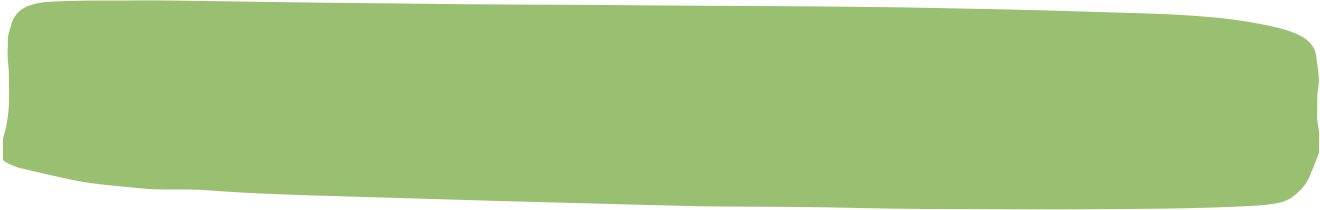 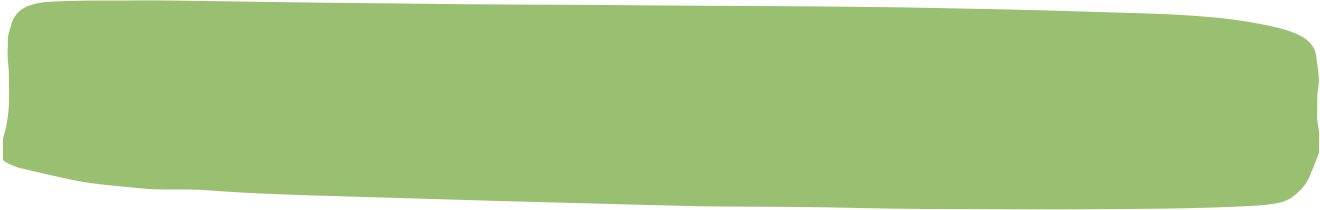 Demoralising
Depressing
Cellar dwellings
Cellars of houses where the poorest families lived.
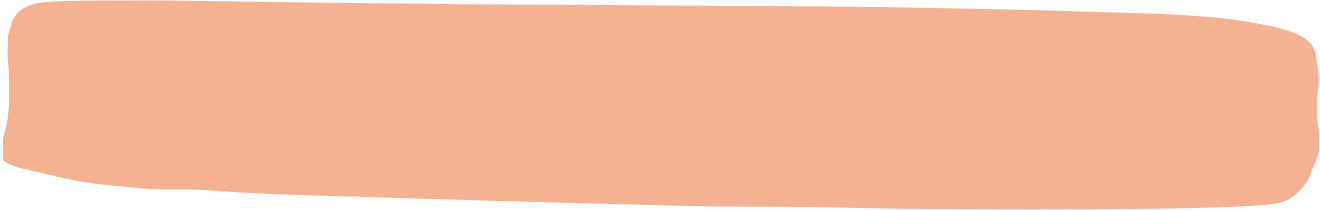 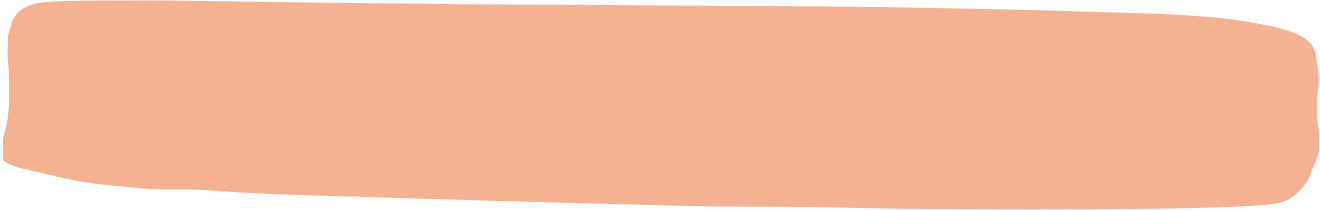 Engages
Employs
Ruinous
In a state of ruin / in a bad condition
Lesson 2: Source 2 - Background
Johanna Schopenhauer was a German travel writer and novelist. She was married to a rich merchant. She spent a lot of time travelling around Europe, and her visit to Manchester was recorded in a publication from 1831, which is quoted from below. 
She had a very positive view of industrialisation and was more interested in the ways in which things were made than the workers who made them:
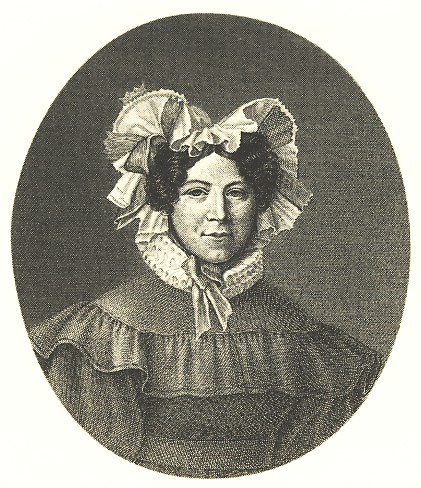 [Speaker Notes: A4 Printable versions of the accounts available in: https://historicengland.org.uk/content/docs/education/explorer/lessons-1-6-resources-industrial-revolution-manchester-pdf/ 
Schopenhauer’s comments were typical of many affluent travel writers of the nineteenth century (especially the early part of the century) who were impressed by the industrial developments that they witnessed in Manchester. Unlike Engels, she did not travel round the back streets of Manchester and Salford to see how its poorer inhabitants lived, but was taken on tours by factory owners. She was little interested in providing social critiques and her views were coloured by her amazement at the ways in which new machines could increase productivity.
Image: Public domain, via Wikimedia Commons - https://commons.wikimedia.org/wiki/File:Johanna_Schopenhauer.jpg]
Lesson 2: Source 2 - Factory Town Quote by Johanna Schopenhauer
“Towards mid-day we arrived at this famous, great factory town. Dark and smoky from the coal vapours, it resembles a huge… workshop. Work, profit and greed seem to be the only thoughts here. The clatter of cotton mills and the looms can be heard everywhere. 
…We visited one of the biggest cotton mills. A steam engine in the basement powers almost all the …wheels and spindles which are fitted on many floors built one above the other like a tower. We went dizzy at the sight of the endless mechanical life in these great halls. In all of them we saw some women knotting together the yarns which rarely tore off from the constantly turning spindles, putting nappies on children and winding the yarn which had been spun. 
In one hall the still unspun cotton was cleaned; it lay on large tables in big square pieces looking like cotton wool; a number of women and girls armed with a thin stick in each hand were happily thrashing it …Everything is done in the easiest way with machines, all of which seemed to us a miracle of industry.”
Towards mid-day we arrived at this famous, great factory town. Dark and smoky from the coal vapours, it resembles a huge… workshop. Work, profit and greed seem to be the only thoughts here. The clatter of cotton mills and the looms can be heard everywhere.
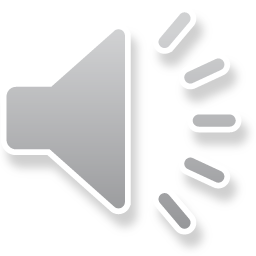 [Speaker Notes: A4 Printable versions of the accounts available in: https://historicengland.org.uk/content/docs/education/explorer/lessons-1-6-resources-industrial-revolution-manchester-pdf/]
Vapours
Smells
Lesson 2: Source 2 - Glossary
Spindles
Part of a loom
Resembles
Looks like
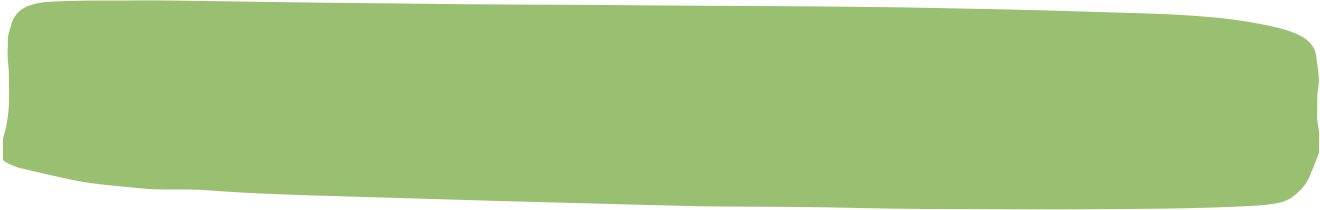 Looms
Machines used to make cotton
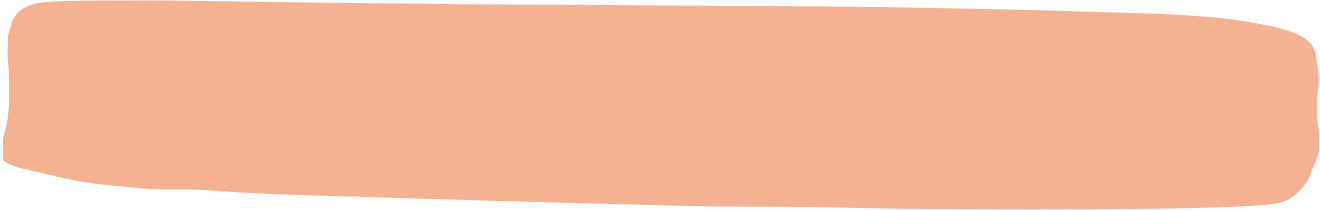 Thrashin
Hitting
Lesson 2 - What are the traditional interpretations of the Industrial Revolution? Where did they come from? 1
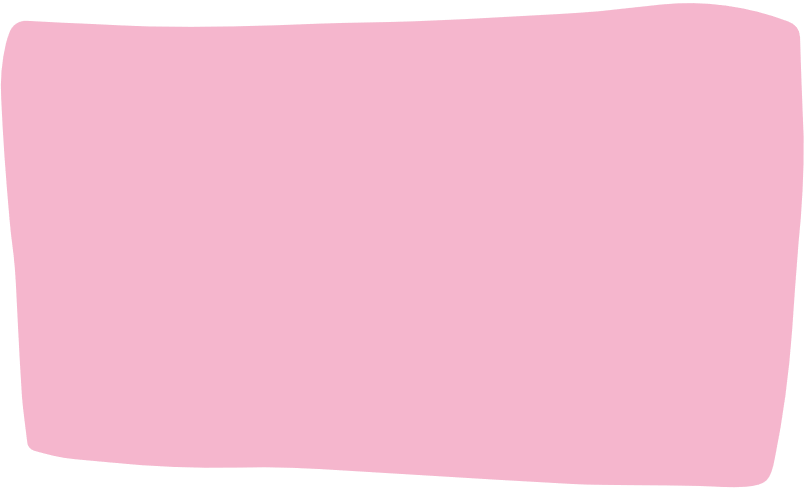 Complete columns 2 and 3 of your Interpretations Table

What can you learn about the Industrial Revolution from these accounts?
What are the interpretations being provided by these visitors to Manchester? (What’s their version of the Industrial Revolution?)
How rich or poor do you think the people who wrote these descriptions were?
Lesson 2 - What are traditional interpretations of levels of wealth during the Industrial Revolution? 2
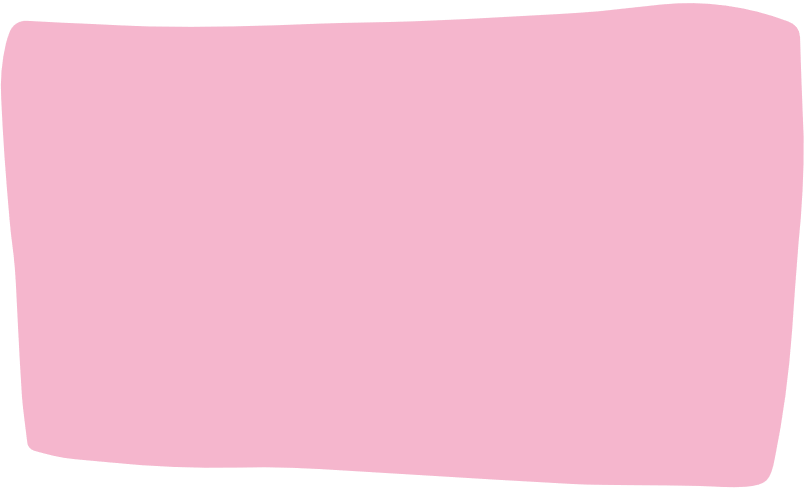 Rich?
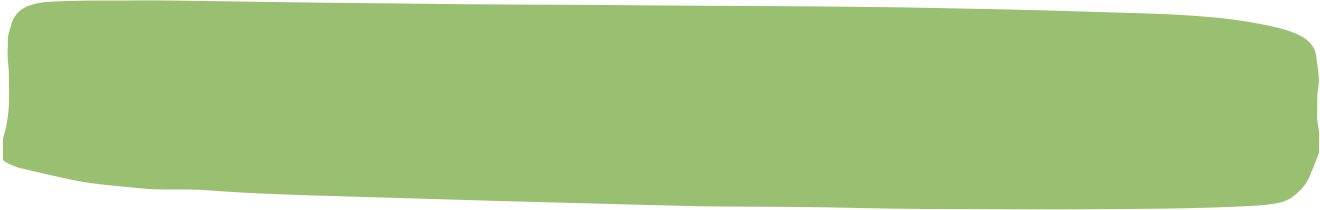 Or Poor?
Look at the additional information in Lesson 2 – Images of Victorian families. 
Try to imagine the level of wealth of each of the families you’ve looked at.
Place the images on a spectrum of rich to poor.
[Speaker Notes: A4 Printable versions of the additional images available in: https://historicengland.org.uk/content/docs/education/explorer/lessons-1-6-resources-industrial-revolution-manchester-pdf/]
Lesson 2 - How wealthy do you think this family is? 1
Rich?
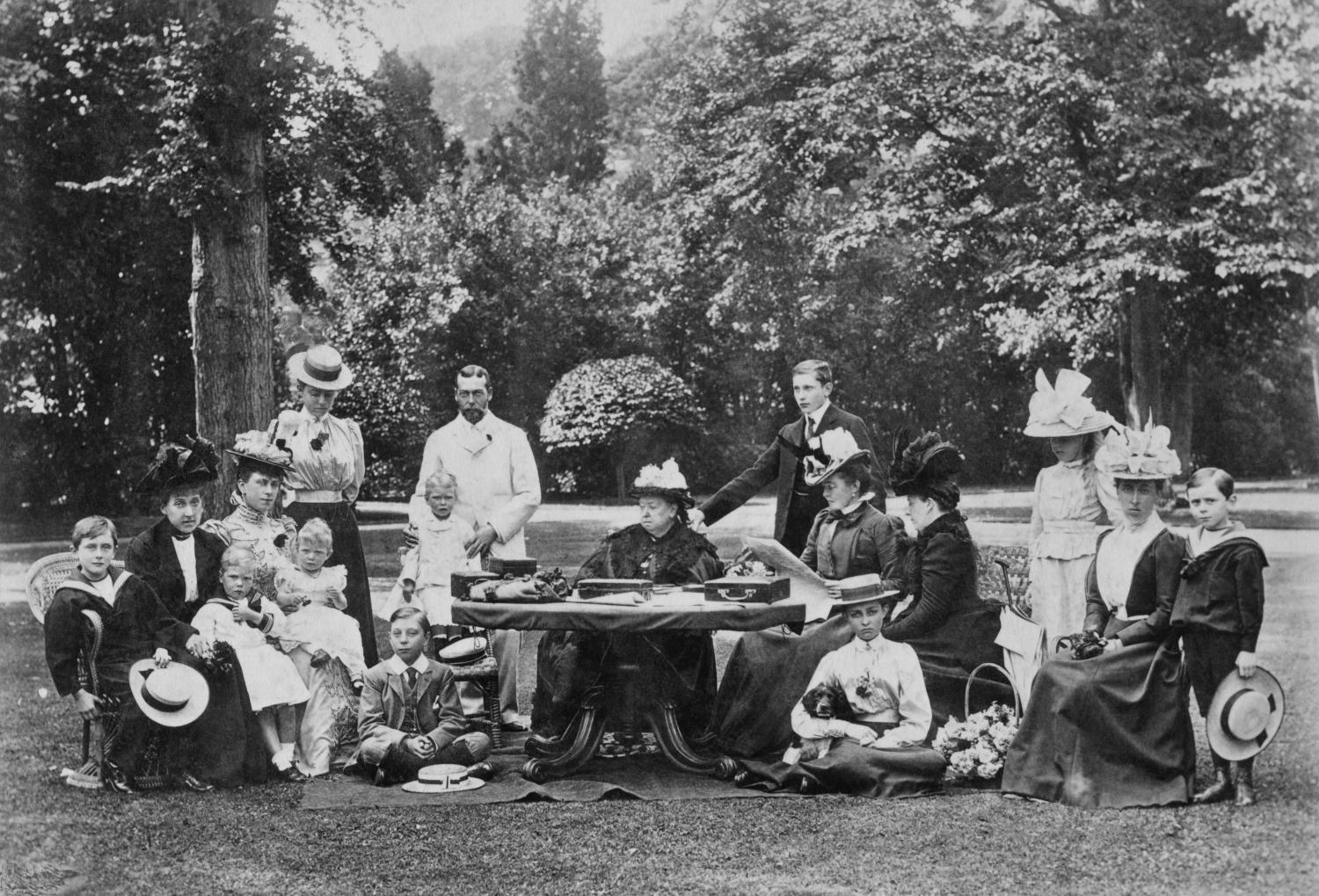 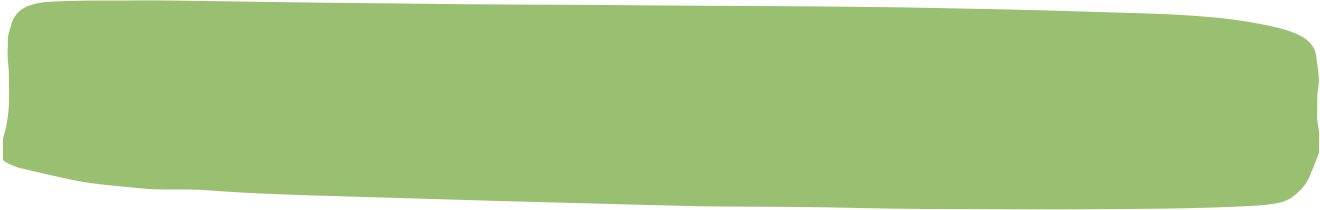 Or Poor?
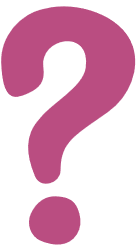 [Speaker Notes: Photograph taken 1898 © Historic England Archive Photo Library ref: M888557]
Lesson 2 - How wealthy do you think this family is? 2
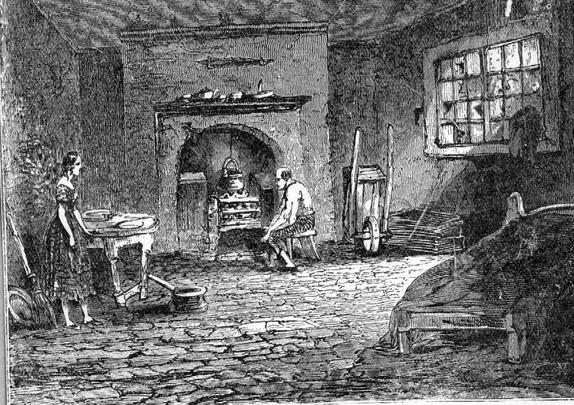 Rich?
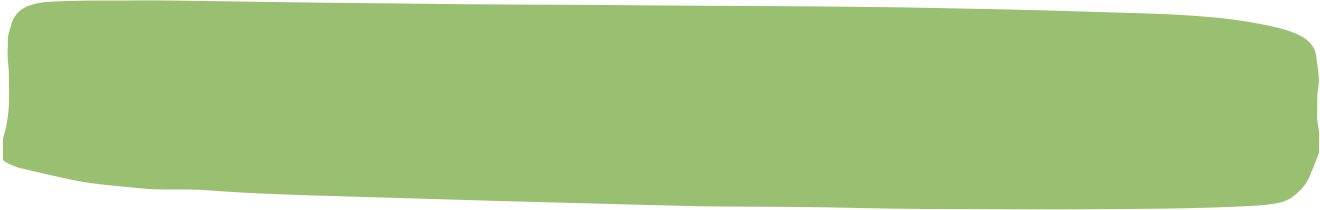 Or Poor?
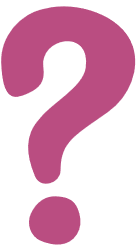 [Speaker Notes: © Manchester Archives and local studies]
Lesson 2 - What conclusions can we draw about traditional interpretations of the Industrial Revolution?
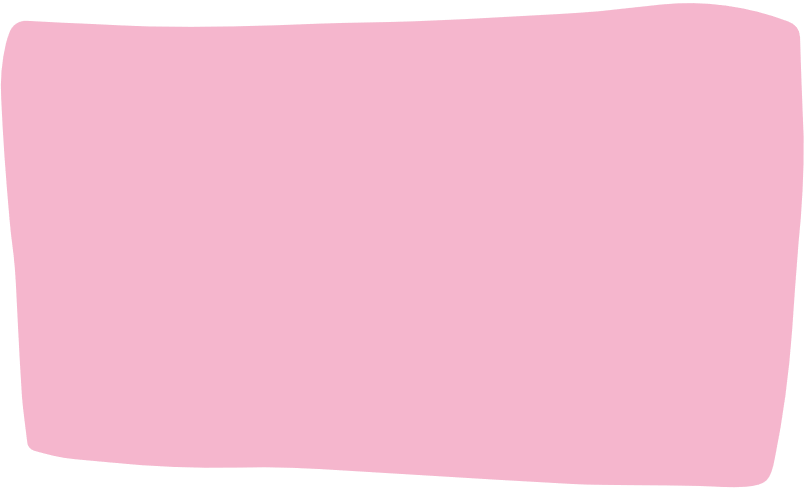 What’s your interpretation of  the Industrial Revolution now?
Is Danny Boyle’s interpretation different or similar to that of the contemporary views?
What do you think might influence people like Danny Boyle’s interpretations of such an important event?
Lesson 3: Mills and Factories were the only basis for the Industrial Revolution in Manchester? To what extent do you agree with this statement?
Learning Aims and Outcomes
To examine primary source material relating to Thomas Street in the Northern Quarter, Manchester and to explore what these sources tell students about Manchester during the Industrial Revolution. 
To compare this information with the traditional interpretations from previous lessons.
To reach conclusions about the extent to which traditional interpretations of the Industrial Revolution in Manchester reflect an accurate and complete picture of the city at this time.
Lesson 3 - Mills and Factories were the only basis for the Industrial Revolution in Manchester?
Justify
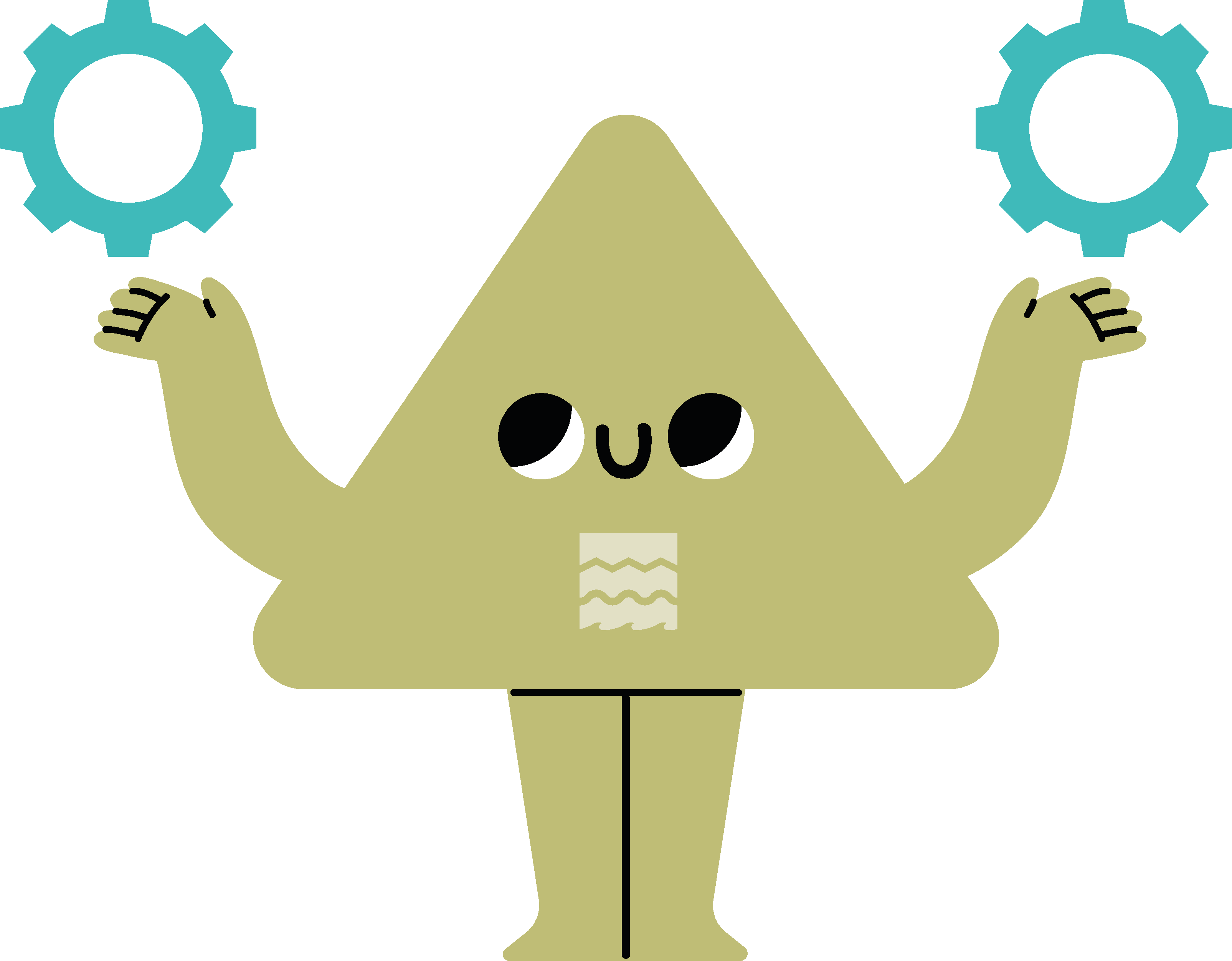 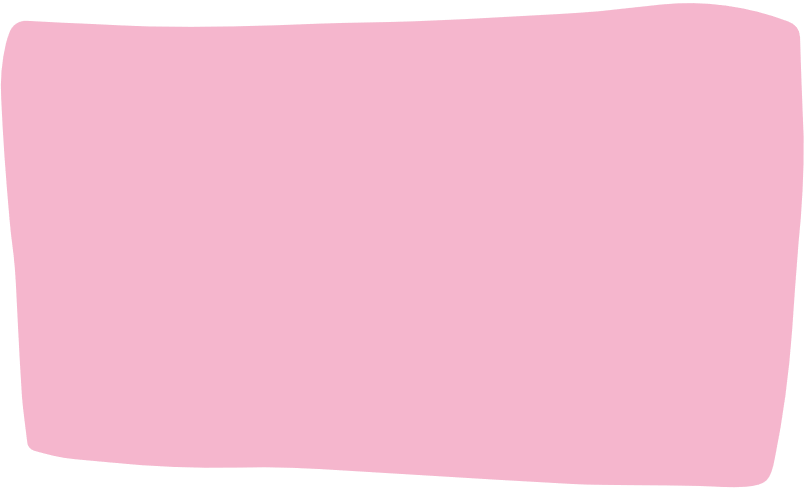 To what extent do you agree with this statement?

Complete row 3 of your Knowledge Record Sheet
Decide on your current interpretation of the growth of Manchester during this period
Justify your interpretation to the person sitting next to you.
Lesson 3: What can Thomas Street reveal about the Industrial Revolution in Manchester?
Focus on work done for the Homework Sheets, identifying the location of Ancoats & Thomas Street. 

Begin to enquire: 
What can Thomas Street reveal about the Industrial Revolution in Manchester?
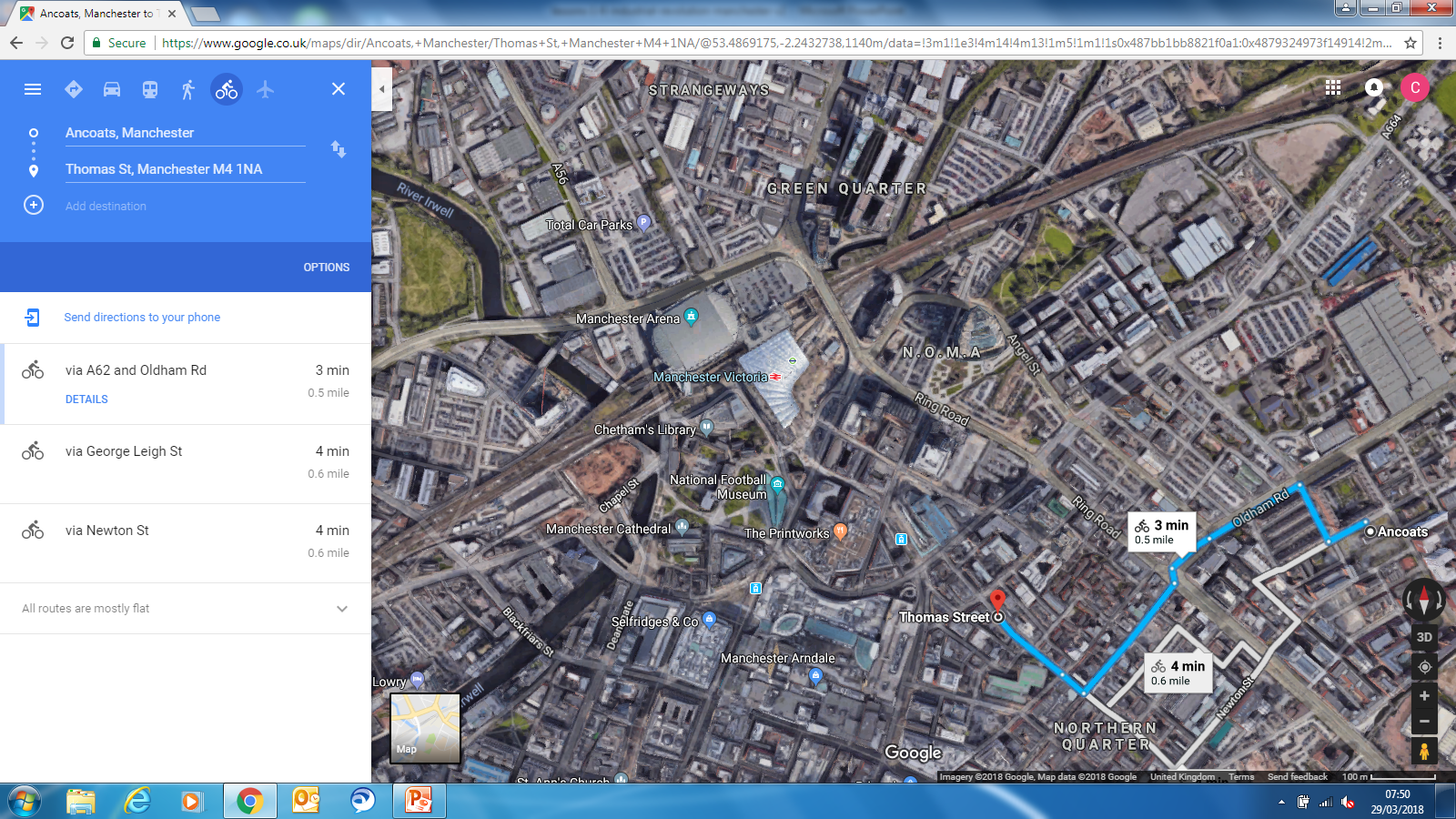 Lesson 3: Where is Thomas Street?
Modern
Locate Thomas Street on both the modern and 1848 maps on http://manchester.publicprofiler.org/
1848
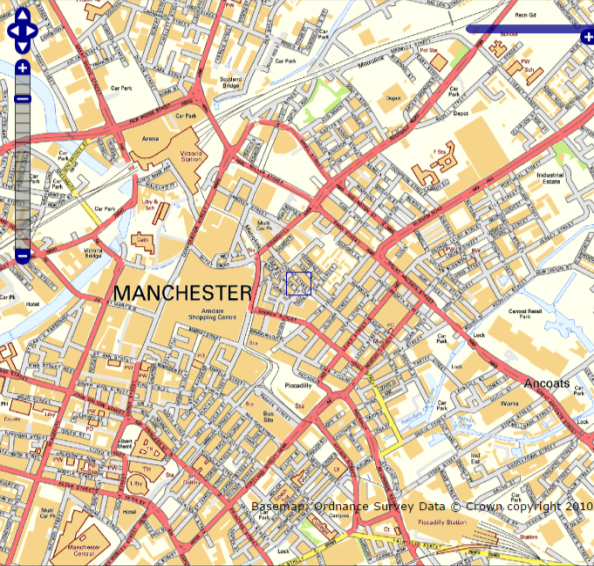 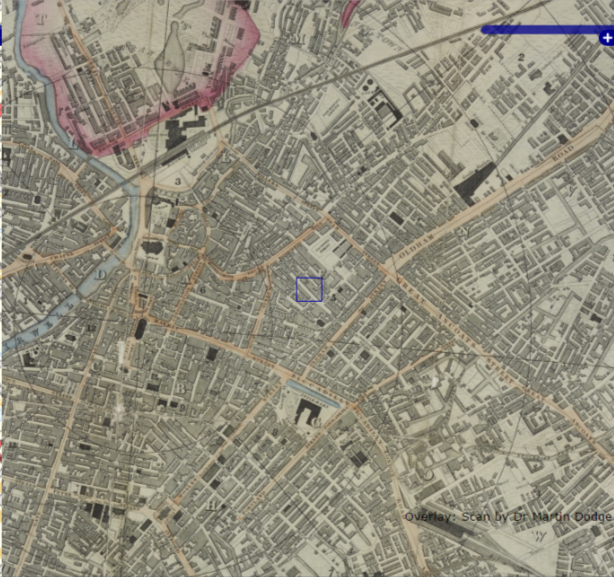 Lesson 3: What do the houses on Thomas Street look like? 1
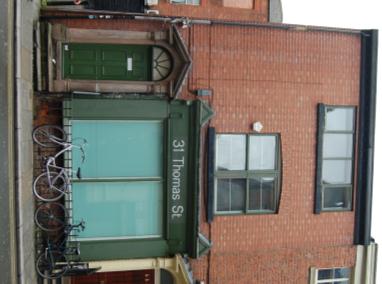 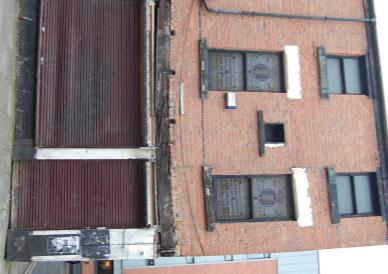 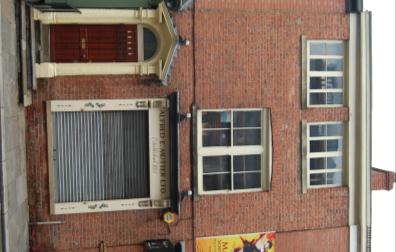 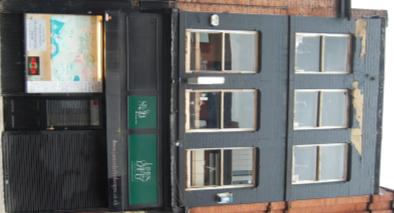 33 
Thomas Street
40 
Thomas Street
52 
Thomas Street
31 
Thomas Street
Look at the street frontages and try to guess what type of family might have lived in each one.
Lesson 3: What do the houses on Thomas Street look like? 2
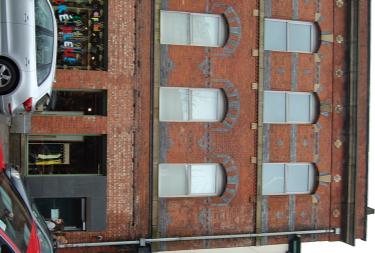 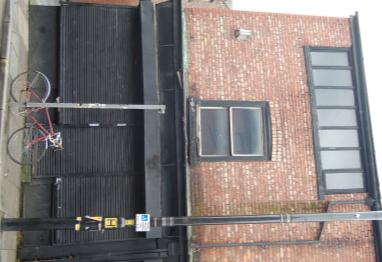 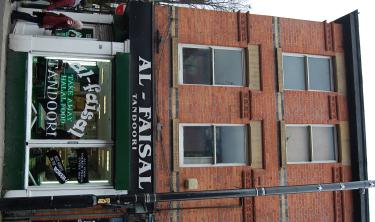 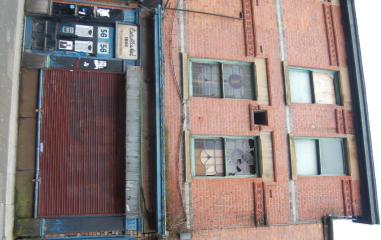 58 
Thomas Street
65 
Thomas Street 
(Today)
56 
Thomas Street
65 Thomas Street 
(as it would have looked)
Look at the street frontages and try to guess what type of family might have lived in each one.
[Speaker Notes: Look at the street frontages and try to guess what type of family might have lived in each one. Note No 65 is no longer the original building, it was knocked down and replaced with this on – the other photo is of a similar building, to give an idea of how No. 65 would have looked in 1841.]
Lesson 3: Who lived on Thomas Street? 1
You will be given a ‘Happy Families Card’ - read the information about your person.

You have 10 minutes to go around the classroom and talk to other people about their person – what do you have in common with anyone else? Name, age, job etc.
Find your family – where there are two or more people with the same surname try to arrange yourselves into family groups who would have lived together in one house

If your person is not part of one of the larger families where do you think you lived?
[Speaker Notes: Using the ‘Happy Families Cards’ in the pdf, cut out all the cards and shuffle them. Hand out one card to each pupil - https://historicengland.org.uk/content/docs/education/explorer/lessons-1-6-resources-industrial-revolution-manchester-pdf/]
Lesson 3: Who lived on Thomas Street? 2
In your family groups, use the image of your house frontage and the census to find out more about your household…

Note: Use the transcription on the back, if you need extra help working out where people lived and what they did in each house.
Are there any additional people living in your household?

How rich or poor do you think your household is?
[Speaker Notes: Using the ‘Happy Families Cards’, cut out all the cards and shuffle them. Hand out one card to each pupil]
Lesson 3: Who lived on Thomas Street? 3
In your family groups, look at the original census descriptions.
Note that ‘do.’ means ditto or same as. So in this case, as well as James, 8 other people have the surname ‘Paton’.

For difficult to read names everyone must look at their person’s name to see if it might be a match.
31 Thomas Street - James Paton
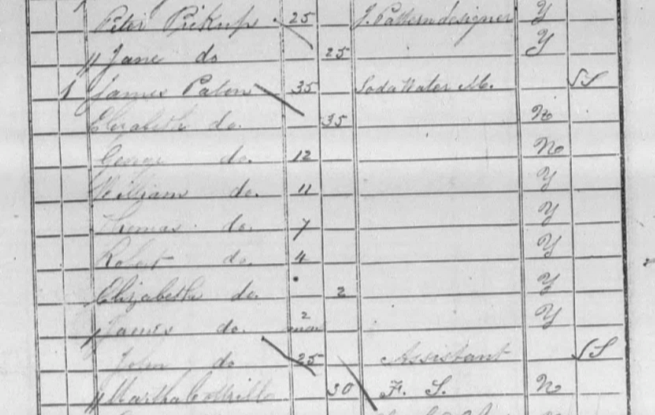 Lesson 3: Who lived on Thomas Street? 4
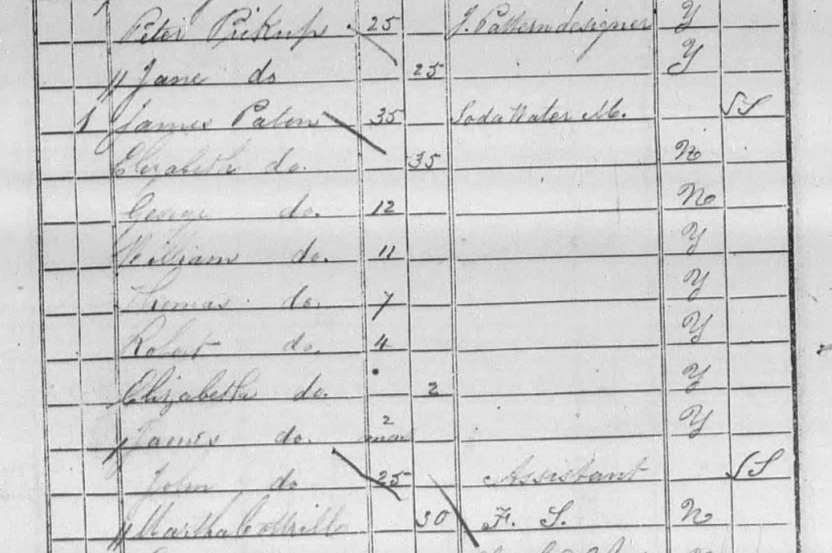 31 Thomas Street
James Paton
Lesson 3: Who lived on Thomas Street? 5
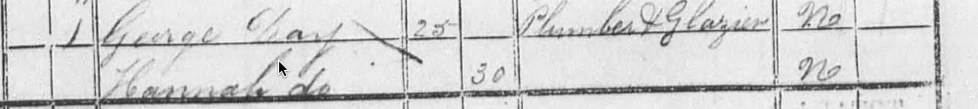 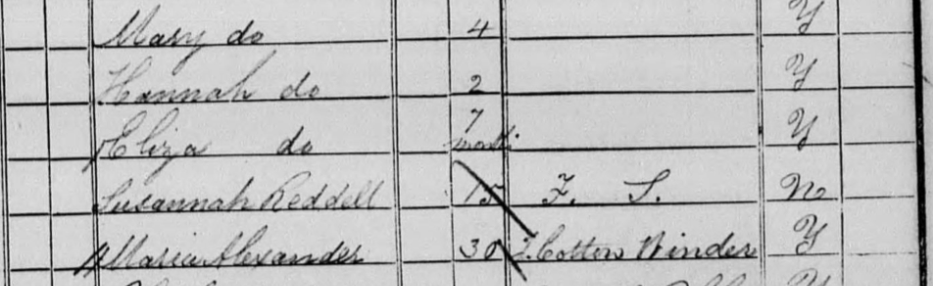 33 Thomas Street 
George Day
Lesson 3: Who lived on Thomas Street? 6
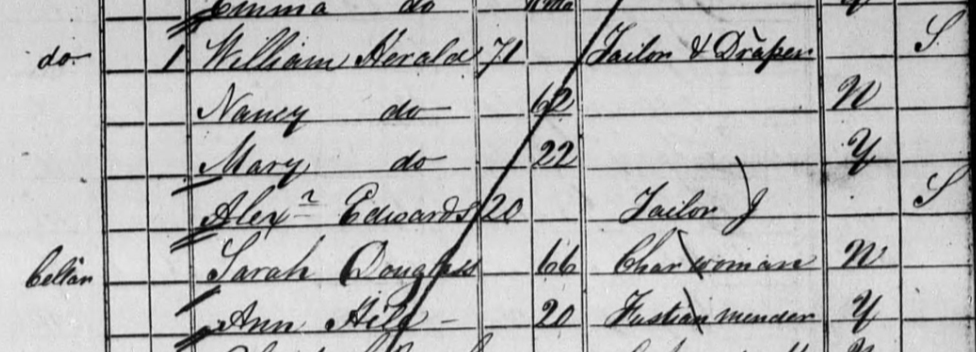 40 Thomas Street
William Herald
Lesson 3: Who lived on Thomas Street? 7
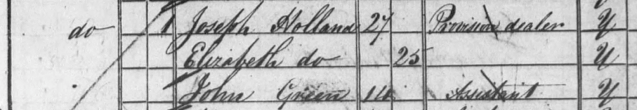 52 Thomas Street
Joseph Holland
Lesson 3: Who lived on Thomas Street? 8
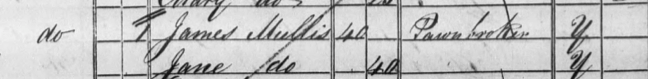 56 Thomas Street
James Mullins
Lesson 3: Who lived on Thomas Street? 9
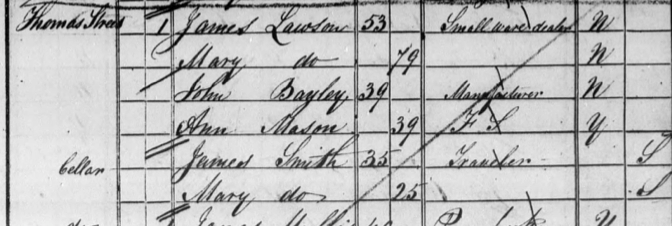 58 Thomas Street
James Lawson
Lesson 3: Who lived on Thomas Street? 10
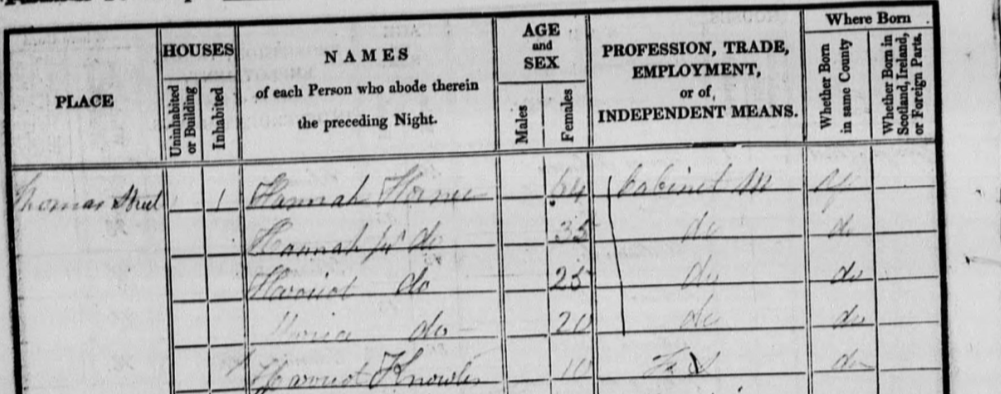 65 Thomas Street
Hannah Horne
Lesson 3: Who lived on Thomas Street? 11
31 Thomas Street
[Speaker Notes: Use this transcriptions if you need extra help working out where people lived and what they did in each house]
Lesson 3: Who lived on Thomas Street? 12
33 Thomas Street
[Speaker Notes: Use this transcriptions if you need extra help working out where people lived and what they did in each house]
Lesson 3: Who lived on Thomas Street? 13
40 Thomas Street
[Speaker Notes: Use this transcriptions if you need extra help working out where people lived and what they did in each house]
Lesson 3: Who lived on Thomas Street? 14
52 Thomas Street
56 Thomas Street
[Speaker Notes: Use this transcriptions if you need extra help working out where people lived and what they did in each house]
Lesson 3: Who lived on Thomas Street? 15
58 Thomas Street
[Speaker Notes: Use this transcriptions if you need extra help working out where people lived and what they did in each house]
Lesson 3: Who lived on Thomas Street? 16
65 Thomas Street
[Speaker Notes: Use this transcriptions if you need extra help working out where people lived and what they did in each house]
Lesson 3: Who lived on Thomas Street? 17
How many people live in the house? What is their relationship with one another?

How do people make their living? Look up any jobs listed if you don’t know what they mean

Who is responsible for others in the household?

How is the household similar to households today?

Is there anything that surprises you about the households?
In your household groups, use the ‘Happy Families Cards’ and census information to write a summary of who lived in your household. Think about:
[Speaker Notes: Using the ‘Happy Families Cards’, cut out all the cards and shuffle them. Hand out one card to each pupil]
Lesson 3: Summary of households
THOMAS STREET 1841
[Speaker Notes: Look at these short descriptions of who lived in some of the houses on Thomas Street in the 1841 census. Then use the census extracts below to fill in the details about each on the earlier slides]
Lesson 3 - What can Thomas Street reveal about the Industrial Revolution in Manchester?
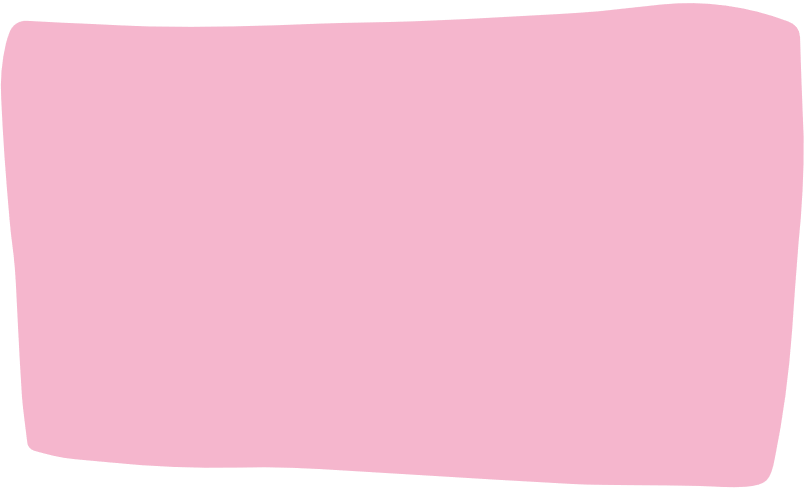 What does this evidence tell us about Manchester during the Industrial Revolution?
Does this information agree or disagree with the interpretations that we’ve already seen/made?
Where would you put these households on your spectrum of Rich to Poor Victorian families from the Lesson 2 – Images of Victorian families?
How much does this change your view about wealth and poverty during this time?
Lesson 4: Manchester during the Industrial Revolution – a Tour
Download Lesson 4 – Tour and instructions
This local heritage tour has been created in partnership, by Historic England’s Heritage Schools Programme, Archives+ Manchester, Hannah Barker, University of Manchester and Elizabeth Sibbering (Sibby), Manchester Tour Guide.
The purpose of this resource is to provide teachers and their students with knowledge and understanding of the history and heritage of the local area. We also hope that the stops and activities suggested on the tour will inspire further local history research and local heritage projects in the classroom.
Not in Manchester? Use Google Street View to carry out a ‘virtual’ version of the tour
Tour Route
[Speaker Notes: A4 Printable version of the tour available in: https://historicengland.org.uk/content/docs/education/explorer/lessons-1-6-resources-industrial-revolution-manchester-pdf/.  If you don’t teach in Manchester, or are unable to do the tour, you could use Google Street View to carry out a ‘virtual’ version of the tour.]
Lesson 5: Challenging traditional interpretations: A focus on shopping!
Learning Aims and Outcomes

Examine primary source materials: adverts for goods in the 1840s.
Compare adverts from the mid-1800s with those from the present day to identify similarities and differences.
Reach conclusions about what these adverts tell us about Manchester during the Industrial Revolution & to make judgments about the extent to which their conclusions support traditional interpretations.
Lesson 5: Challenging traditional interpretations - a focus on shopping!
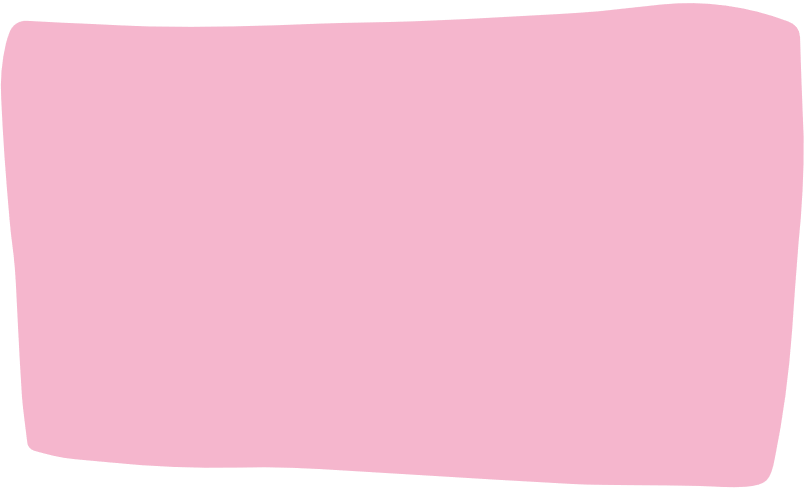 Complete row 3 on your Knowledge Record Sheet

What do you know now about the Industrial Revolution in Manchester?
How did our tour support the traditional interpretations?
Lesson 5: Challenging traditional interpretations – a focus on shopping!
What sells today?
Look at the following modern adverts and discuss:

What are they selling and who are they aimed at?
What methods do they use to sell the product?
What is the message?
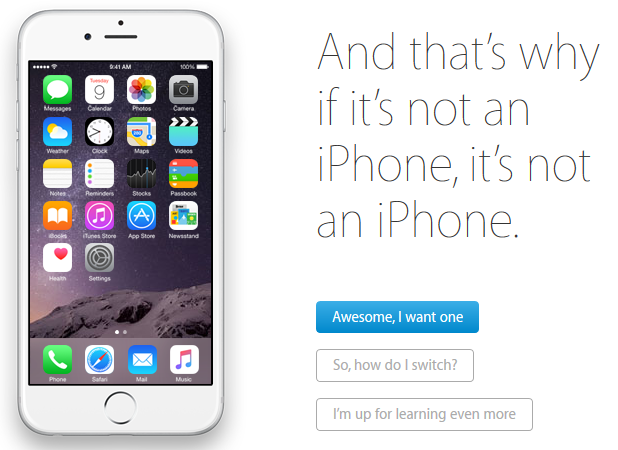 [Speaker Notes: Alternatively look at adverts that the students have brought in themselves]
Lesson 5: Challenging traditional interpretations - a focus on shopping! 1
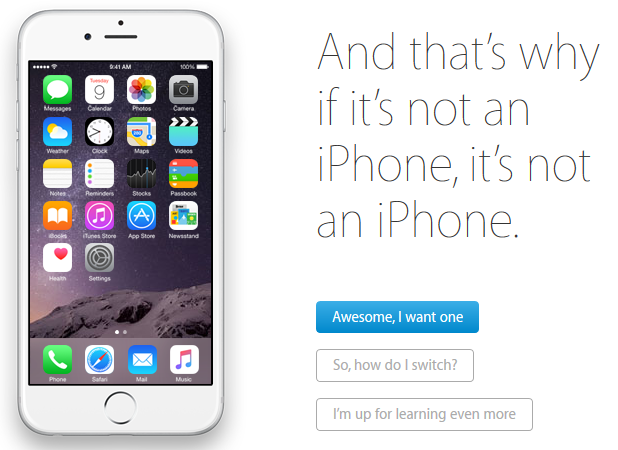 Lesson 5: Challenging traditional interpretations - a focus on shopping! 2
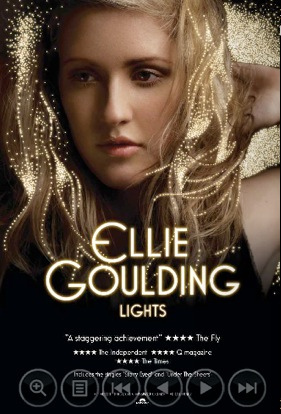 Lesson 5: Challenging traditional interpretations - a focus on shopping! 3
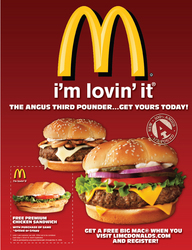 Lesson 5: Challenging traditional interpretations - a focus on shopping! 4
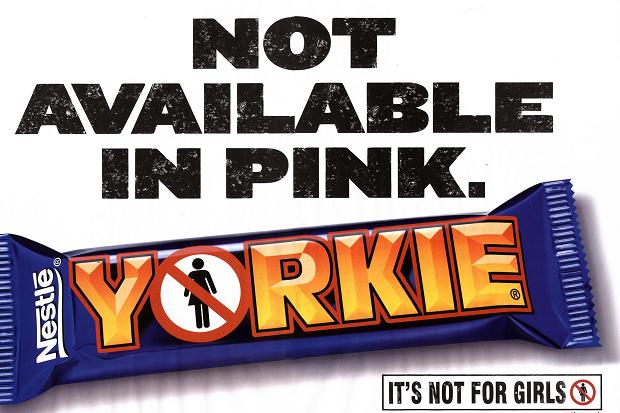 Lesson 5: Challenging traditional interpretations - a focus on shopping! 5
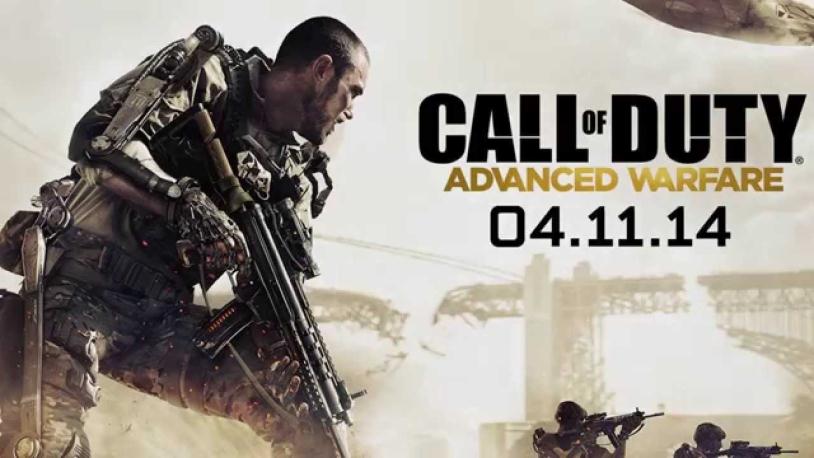 Lesson 5: Challenging traditional interpretations - a focus on shopping! 6
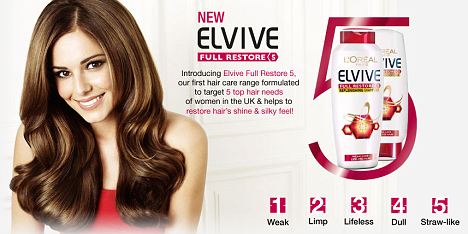 Lesson 5: Challenging traditional interpretations – a focus on shopping! 7
What are they selling? 

What methods do they use to sell the product?

Similarities and differences to modern adverts?

What is the message?

Who would buy and who is selling the product?

Would people on Thomas Street buy / sell the product?
What sold in 1841 & would the people living on Thomas Street buy them?

Look at the following adverts from 1841 and discuss:
[Speaker Notes: https://content.historicengland.org.uk/content/docs/education/explorer/lessons-1-6-resources-industrial-revolution-manchester.pdf
Printable versions to download]
Lesson 5: Challenging traditional interpretations - a focus on shopping! 8
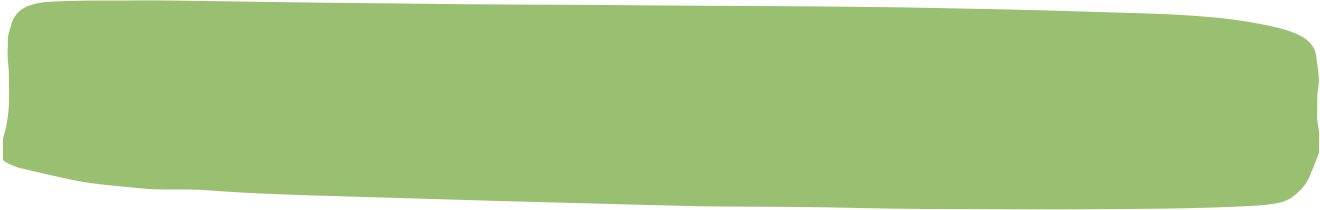 The Manchester Guardian, 9 January 1841
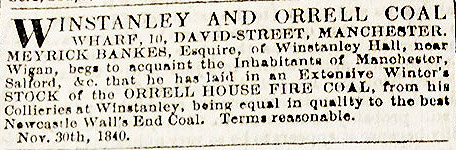 [Speaker Notes: Image: Pigot & Slater's Directory of Manchester & Salford, 1841 - https://specialcollections.le.ac.uk/digital/collection/p16445coll4/id/218320/]
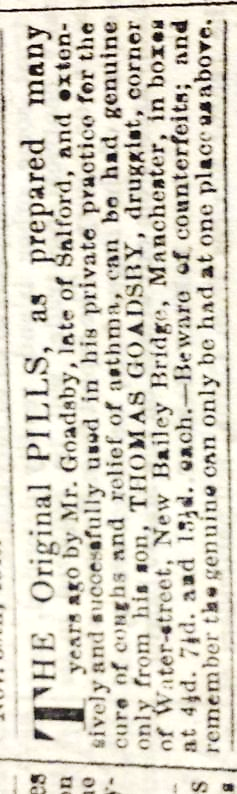 Lesson 5: Challenging traditional interpretations - a focus on shopping! 9
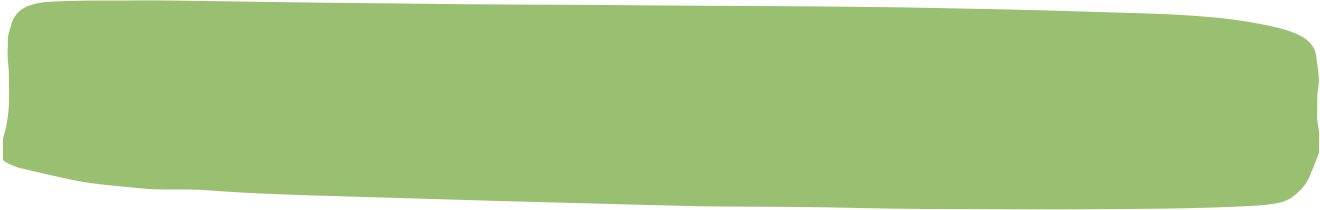 The Manchester Guardian, 9 January 1841
[Speaker Notes: Image: Pigot & Slater's Directory of Manchester & Salford, 1841 - https://specialcollections.le.ac.uk/digital/collection/p16445coll4/id/218320/]
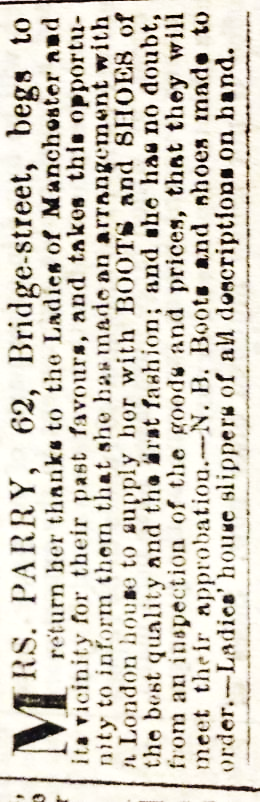 Lesson 5: Challenging traditional interpretations - a focus on shopping! 10
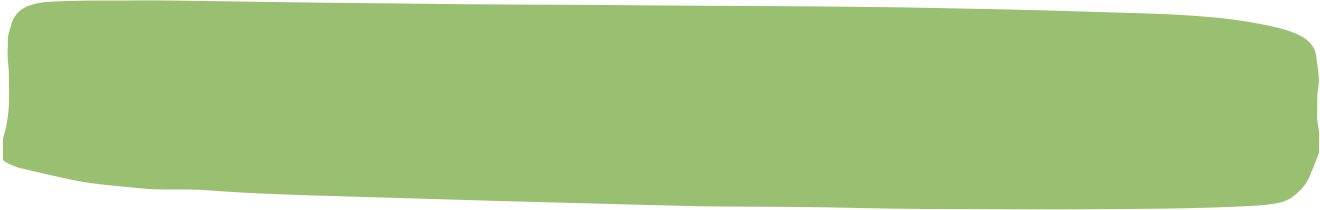 The Manchester Guardian, 9 January 1841
[Speaker Notes: Image: Pigot & Slater's Directory of Manchester & Salford, 1841 - https://specialcollections.le.ac.uk/digital/collection/p16445coll4/id/218320/]
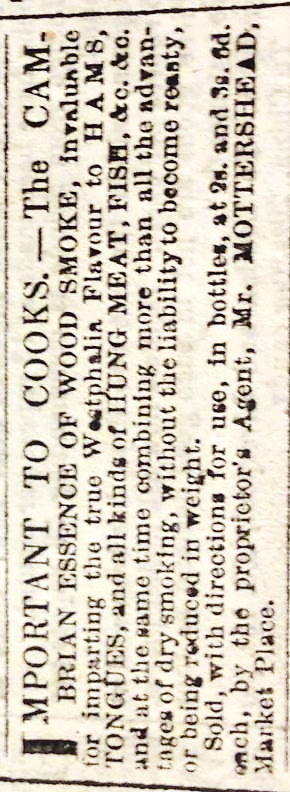 Lesson 5: Challenging traditional interpretations - a focus on shopping! 11
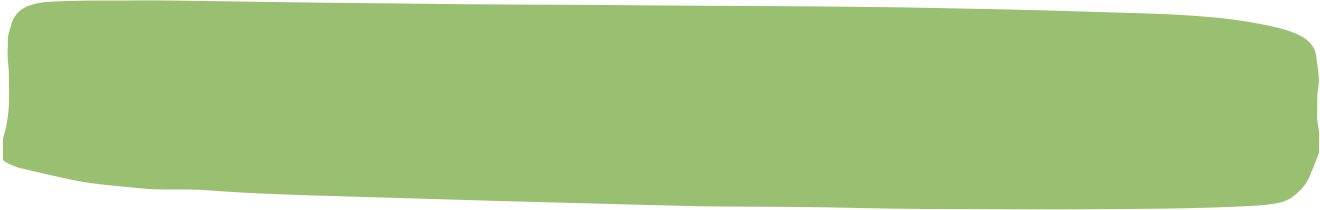 The Manchester Guardian, 9 January 1841
[Speaker Notes: Image: Pigot & Slater's Directory of Manchester & Salford, 1841 - https://specialcollections.le.ac.uk/digital/collection/p16445coll4/id/218320/]
Lesson 5: Challenging traditional interpretations - a focus on shopping! 12
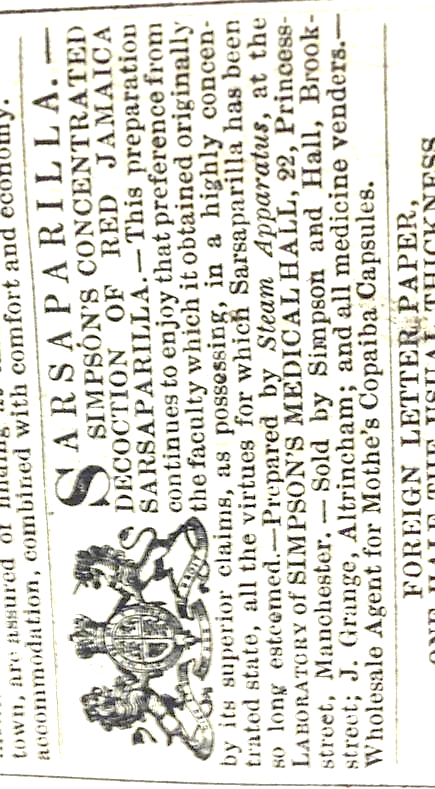 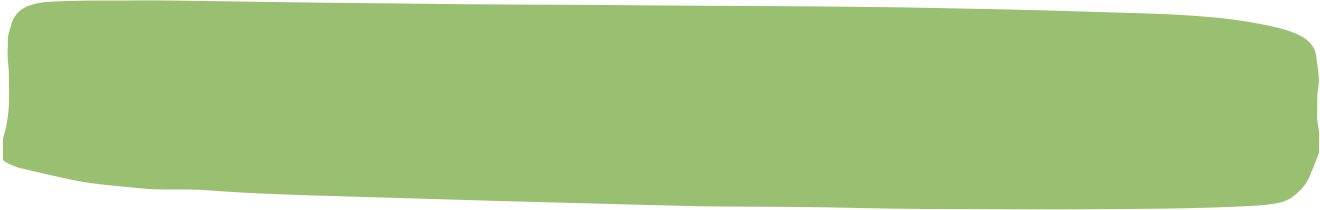 The Manchester Guardian, 13 February 1841
[Speaker Notes: Image: Pigot & Slater's Directory of Manchester & Salford, 1841 - https://specialcollections.le.ac.uk/digital/collection/p16445coll4/id/218320/]
Lesson 5: Challenging traditional interpretations - a focus on shopping! 13
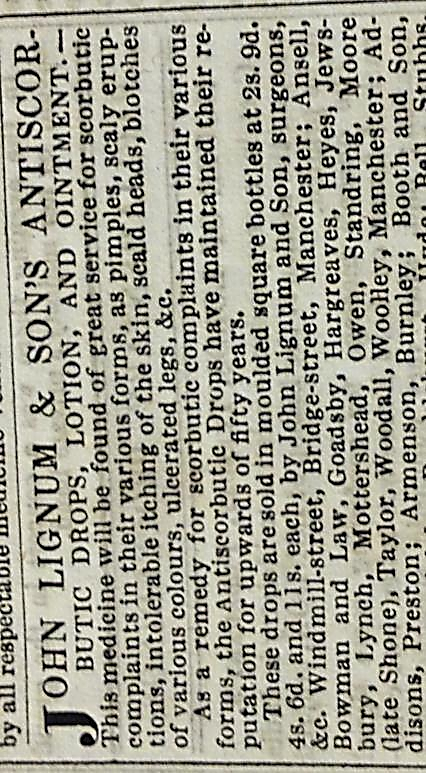 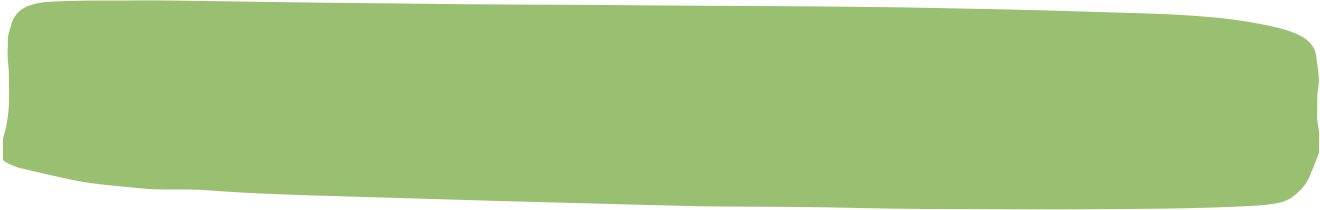 The Manchester Guardian, 13 February 1841
[Speaker Notes: Image: Pigot & Slater's Directory of Manchester & Salford, 1841 - https://specialcollections.le.ac.uk/digital/collection/p16445coll4/id/218320/]
Lesson 5: Challenging traditional interpretations - a focus on shopping! 14
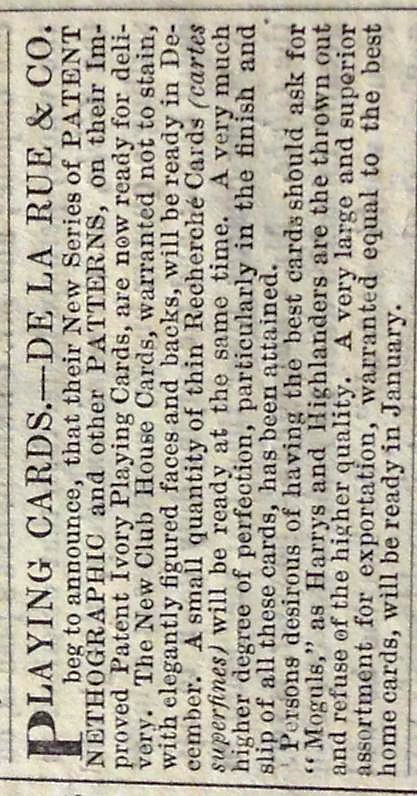 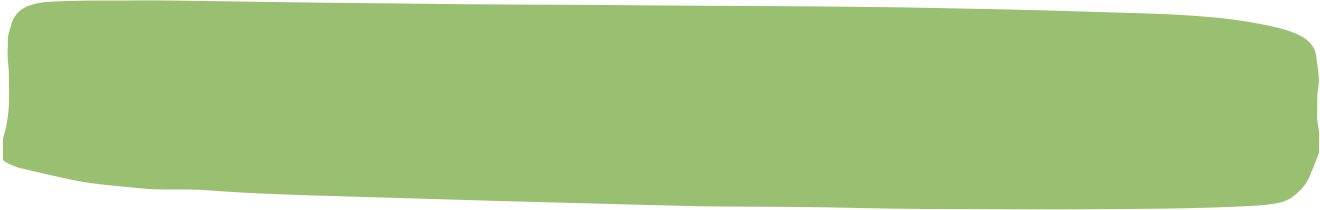 The Manchester Guardian, 24 December 1841
[Speaker Notes: Image: Pigot & Slater's Directory of Manchester & Salford, 1841 - https://specialcollections.le.ac.uk/digital/collection/p16445coll4/id/218320/]
Lesson 5: Challenging traditional interpretations - a focus on shopping! 15
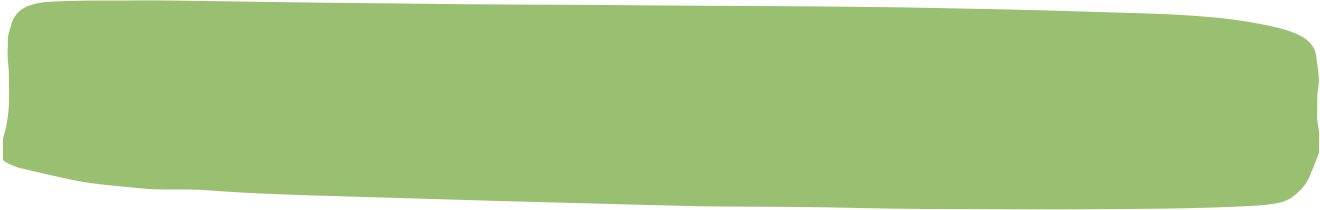 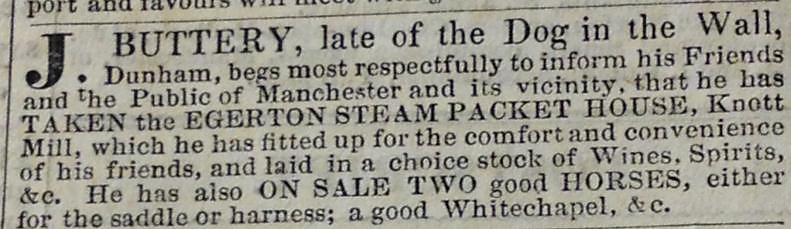 The Manchester Guardian, 24 December 1841
[Speaker Notes: Image: Pigot & Slater's Directory of Manchester & Salford, 1841 - https://specialcollections.le.ac.uk/digital/collection/p16445coll4/id/218320/]
Lesson 5: Challenging traditional interpretations - a focus on shopping! 16
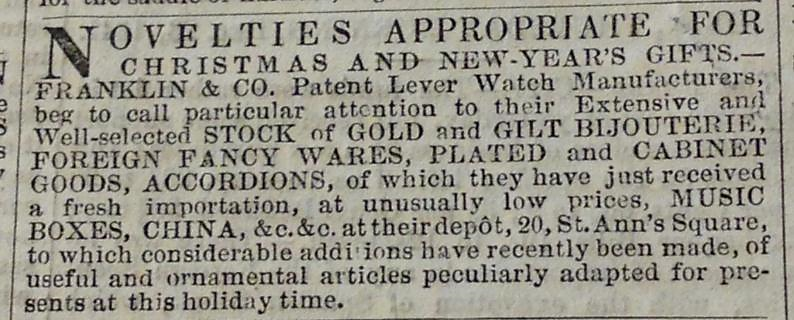 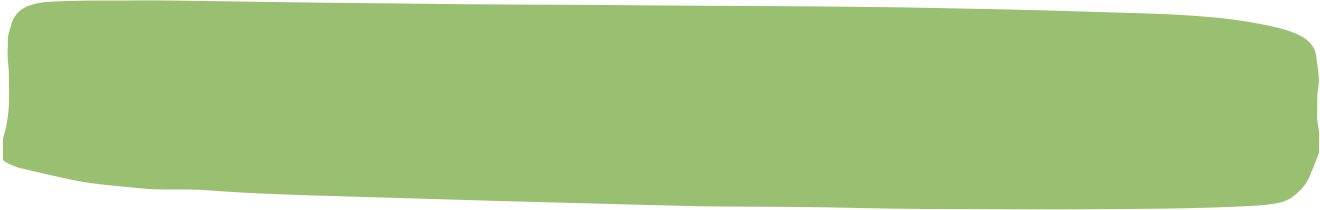 The Manchester Guardian, 24 December 1841
Lesson 5: Challenging traditional interpretations - a focus on shopping! 17
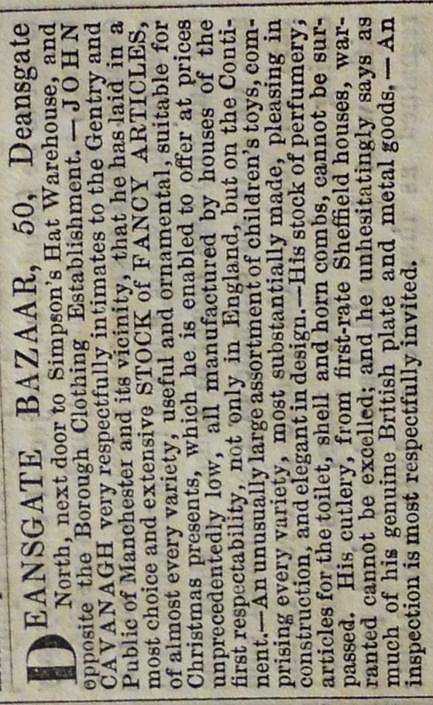 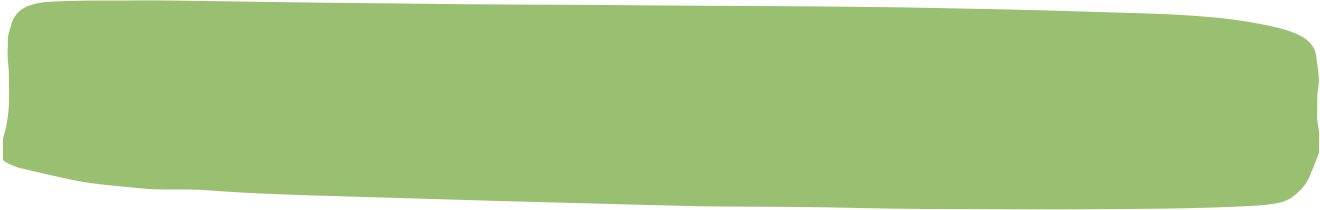 The Manchester Guardian, 24 December 1841
[Speaker Notes: Image: Pigot & Slater's Directory of Manchester & Salford, 1841 - https://specialcollections.le.ac.uk/digital/collection/p16445coll4/id/218320/]
Lesson 5: Challenging traditional interpretations - a focus on shopping! 18
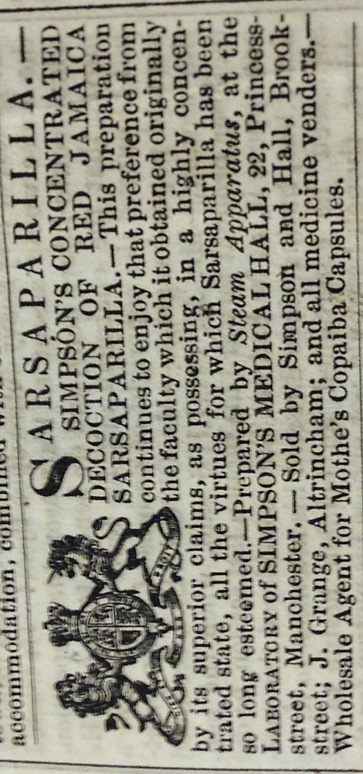 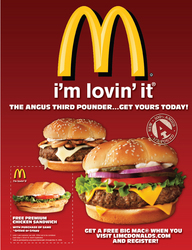 What are the similarities and differences?
[Speaker Notes: Image: Pigot & Slater's Directory of Manchester & Salford, 1841 - https://specialcollections.le.ac.uk/digital/collection/p16445coll4/id/218320/]
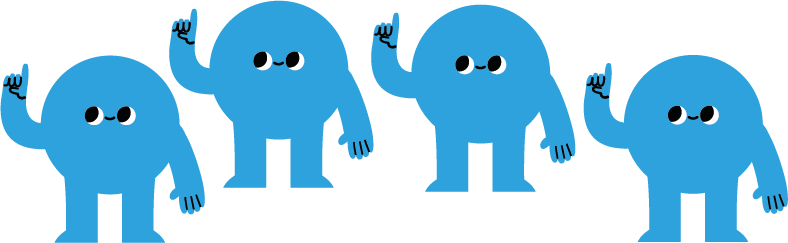 Lesson 5: Challenging traditional interpretations - a focus on shopping! 19
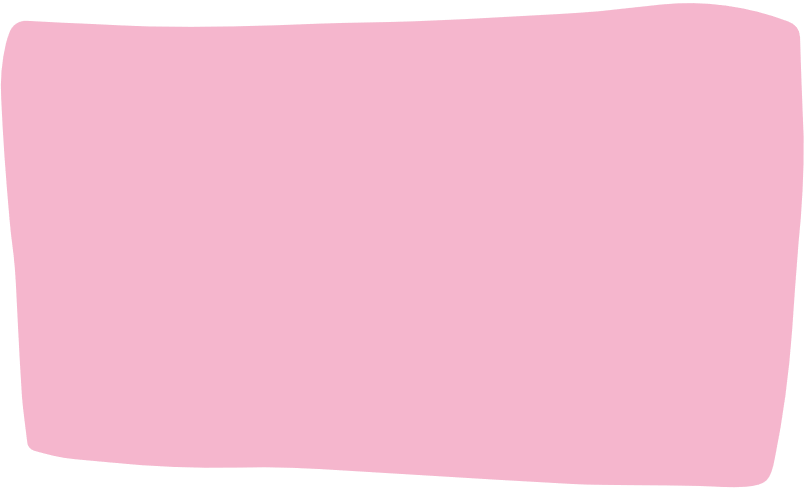 Class discussion
Class discussion:
What do the adverts and accounts tell us about Manchester during the Industrial Revolution? 

To what extent do these adverts support traditional interpretations of large-scale mill production, extremes of wealth and poverty and poor living and working conditions for the less well-off?
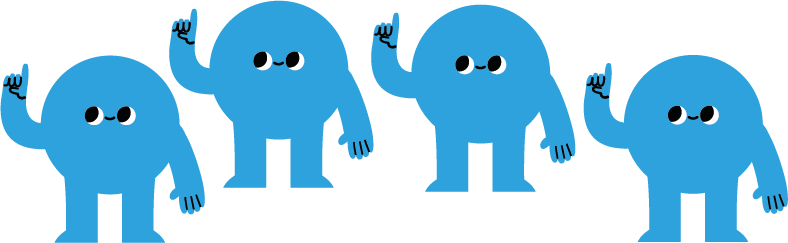 Lesson 5: What conclusions can we draw?
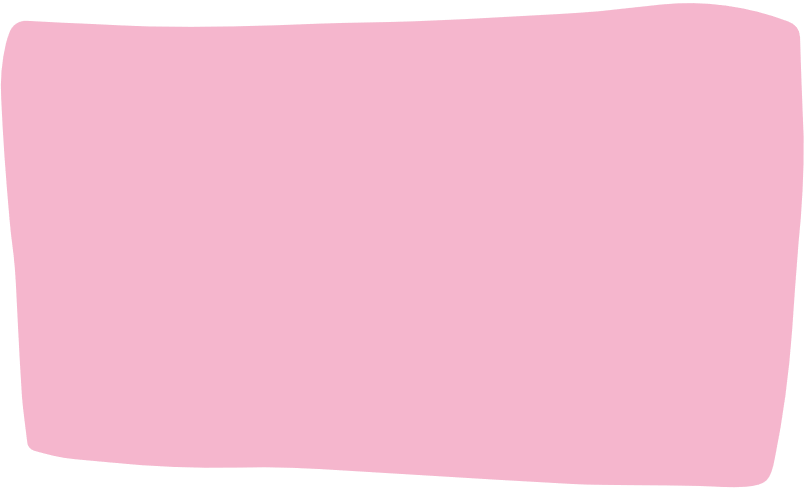 Class discussion
Taking into account all you now know; look again at the “rich and poor spectrum” you created in Lesson 2. 
Where would you place the Thomas Street families on the Spectrum?
How far do the Thomas Street families challenge traditional interpretations of the Industrial Revolution and wealth and poverty during the period?
Lesson 6: Mills and Factories were the only basis for the Industrial Revolution in Manchester? To what extent do you agree with this statement?
Learning Aims and Outcomes

To reach conclusions and make judgments about the extent to which the traditional interpretation of Manchester during the Industrial Revolution reflects a complete and accurate picture of the city during this period.
Lesson 6: Mills and Factories were the only basis for the Industrial Revolution in Manchester?
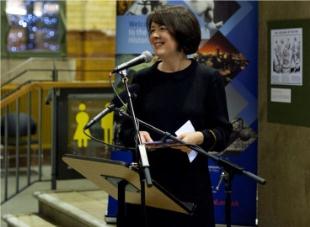 What do other historians think?

The Manchester region and the Industrial Revolution
By Professor Hannah Barker (2016). Hannah is a professor at the University of Manchester. Her research focuses on the era of the industrial revolution in Britain and on the north of England in particular.
Listen to Hannah’s research
The Industrial Revolution is a term used to describe huge increases in the amount of things that were made (or manufactured), that took place between about 1760 and 1840.
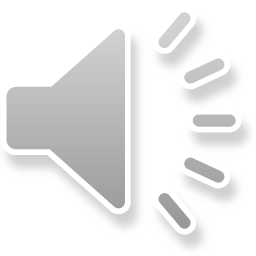 [Speaker Notes: Printable version to download - https://content.historicengland.org.uk/content/docs/education/explorer/lessons-1-6-resources-industrial-revolution-manchester.pdf]
Lesson 6: Mills and Factories were the only basis for the Industrial Revolution in Manchester?
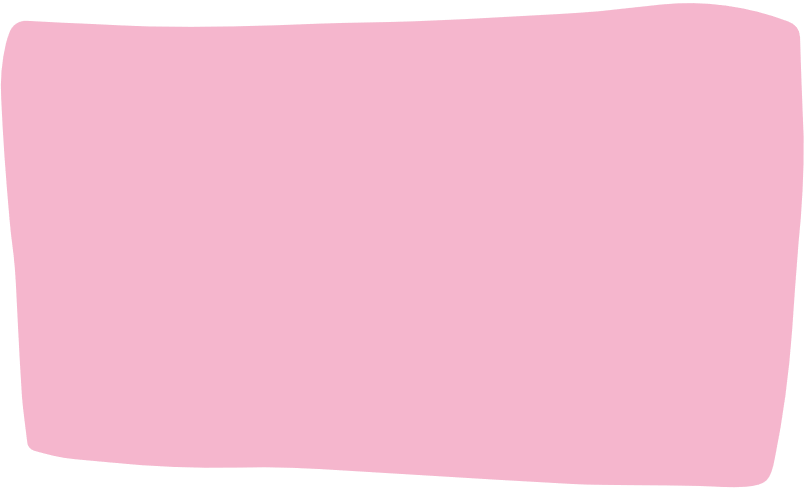 The Industrial Revolution is a term used to describe huge increases in the amount of things that were made (or manufactured), that took place between about 1760 and 1840. 
This led to some people becoming very rich, whilst many others remained much poorer. The way in which many of these poorer people worked changed as they moved from the countryside into towns and began to work in manufacturing (or industry), rather than farming.
[Speaker Notes: Printable version to download - https://content.historicengland.org.uk/content/docs/education/explorer/lessons-1-6-resources-industrial-revolution-manchester.pdf]
Lesson 6: Mills and Factories were the only basis for the Industrial Revolution in Manchester? 1
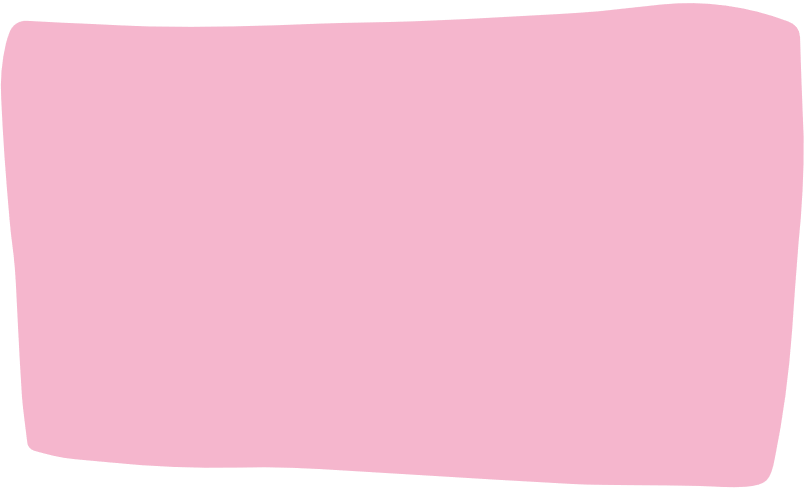 Traditionally, historians have described the Industrial Revolution in terms of new ways of making things (or products), and especially making things using new forms of technology (or inventions) in large buildings called factories. 
This story of the past is particularly common when describing towns in Greater Manchester where even today you can still find cotton-making factories – known as mills – dating from the 1800s.
[Speaker Notes: Printable version to download - https://content.historicengland.org.uk/content/docs/education/explorer/lessons-1-6-resources-industrial-revolution-manchester.pdf]
Lesson 6: Mills and Factories were the only basis for the Industrial Revolution in Manchester? 2
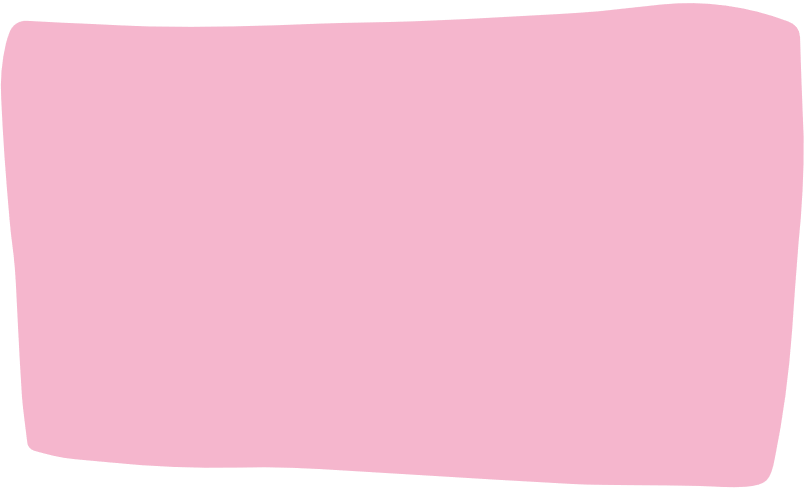 Yet though mills were very important in Manchester, cotton production by big businesses was not the only reason for the town’s quick growth in size and the large profits that were made. 
These changes were also due to an increase in the number of small businesses in Manchester, which did not tend to use new technology, and which did not own factories. Most of these small businesses were run by people who were neither very rich, nor very poor.
[Speaker Notes: Printable version to download - https://content.historicengland.org.uk/content/docs/education/explorer/lessons-1-6-resources-industrial-revolution-manchester.pdf]
Lesson 6: Mills and Factories were the only basis for the Industrial Revolution in Manchester? 3
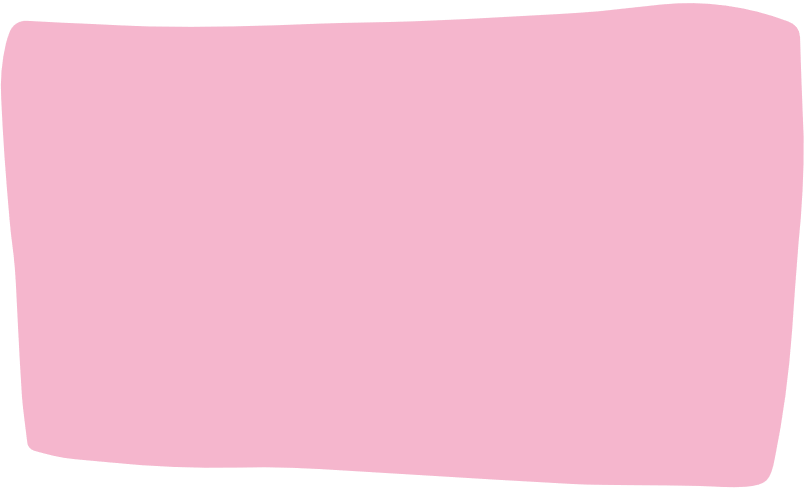 Some of these businesses made things to sell, some of them just sold things made by others (like most shops today). The Industrial Revolution was not just caused by more things being made, but also because more things were being sold.
[Speaker Notes: Printable version to download - https://content.historicengland.org.uk/content/docs/education/explorer/lessons-1-6-resources-industrial-revolution-manchester.pdf]
Lesson 6: Mills and Factories were the only basis for the Industrial Revolution in Manchester? 4
‘Mills and factories were the only basis for the Industrial Revolution in Manchester’. 
To what extent do you agree with this statement? 
Many people think that the Industrial Revolution in Manchester was characterised by the production of goods in mills and factories and by extremes of rich and poor.  
In an essay, using the writing frames provided, you will consider to what extent this is an accurate and complete picture of Manchester during this period.
Lesson 6: Writing Frame 15
Lesson 6: Writing Frame 25
Lesson 6: Writing Frame 35
Assessment Mark Scheme for final essay
[Speaker Notes: Mark Scheme for final essay 
Please note. This is a sample mark scheme based on the system used at Stretford Grammar. You may need to be adjust it in line with your school’s marking policy]